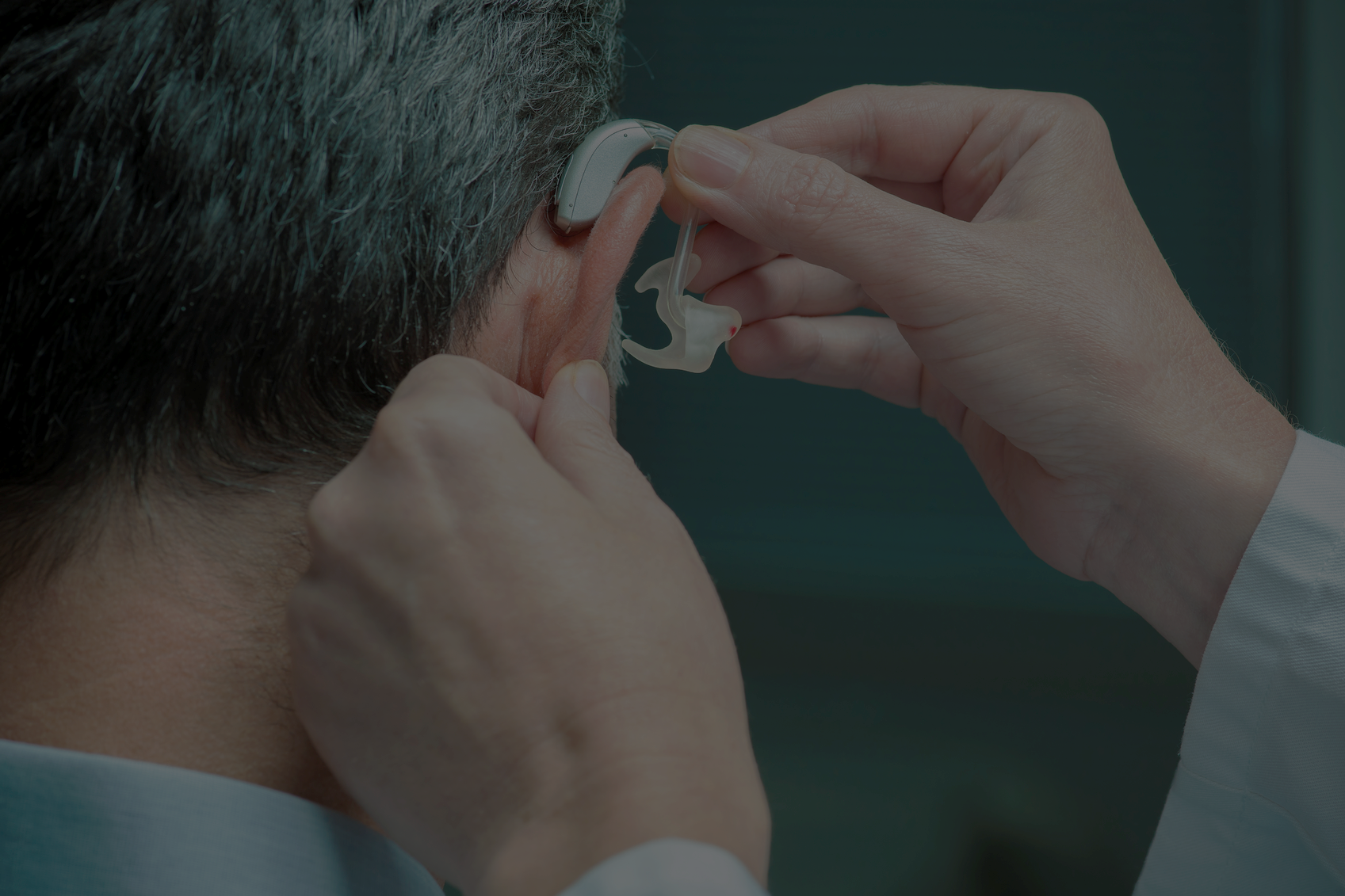 Deaf and Hard-of-hearing Individuals’ Preferences for Wearable and Mobile Sound Awareness Technologies
Leah Findlater, UW
Bonnie Chinh, UW
Dhruv Jain (DJ), UW
Jon Froehlich, UW
Raja Kushalnagar, Gallaudet
Angela Lin, UW
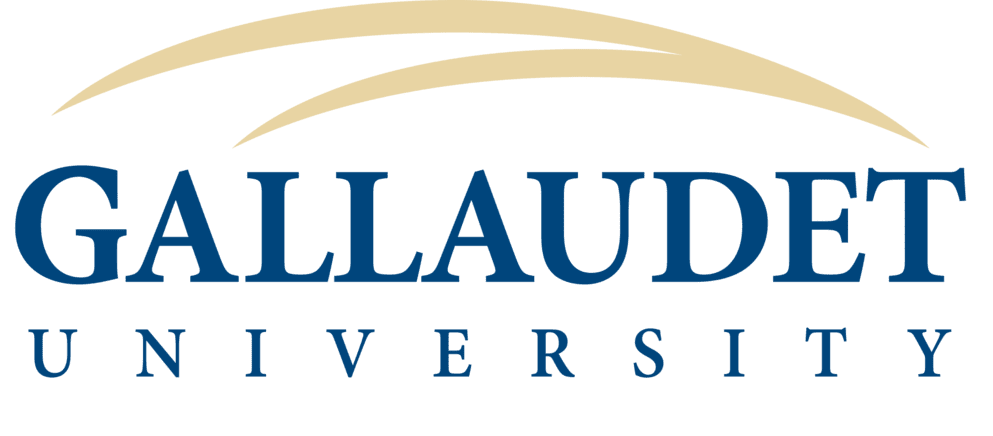 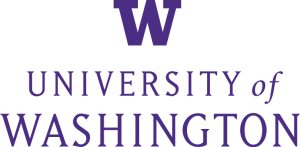 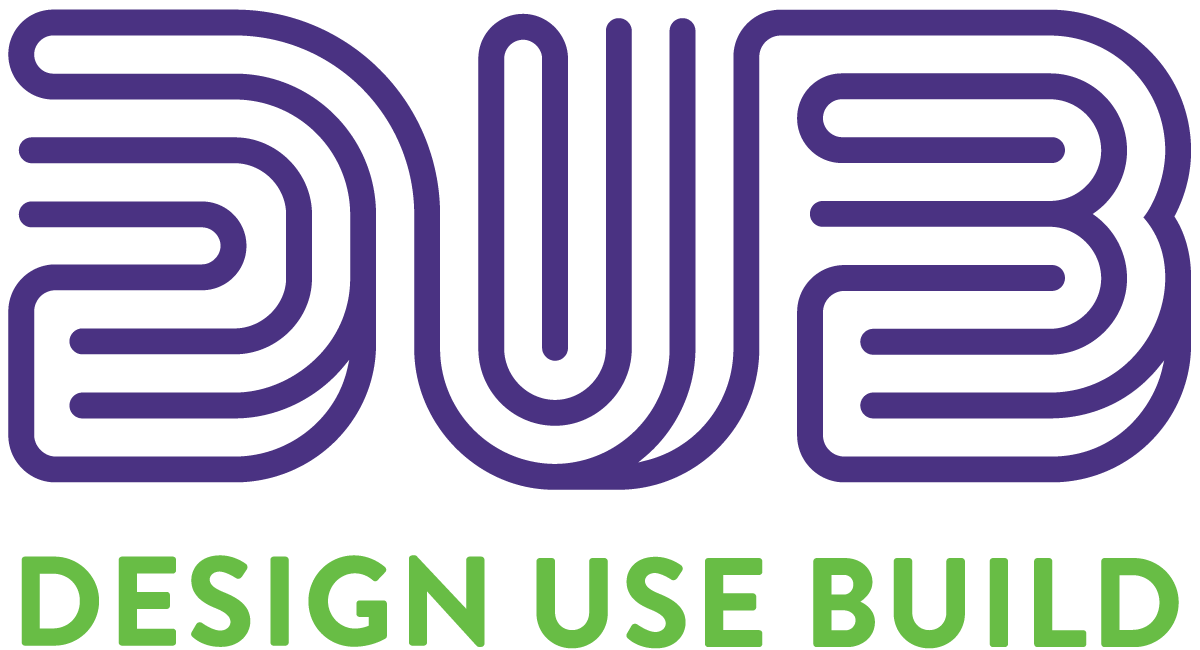 [Speaker Notes: DJ from University of Washington, presenting our work tilted “...”
The first author, Prof. Leah Findlater is sorry that she couldn’t be with you today. But, no worries. On behalf of my co-authors, I am very happy to present this work. I will give two talks today related to a larger project about providing sound awareness to people who are deaf or hard of hearing. This is the first talk.]
BACKGROUND
[Speaker Notes: First a premier on Deafness.]
background
BACKGROUND
“Some trouble hearing”
15% of US adults
“Disabling hearing loss”
2% of adults aged 45 to 54
50% of those 75 and older
[National Institute on Deafness and Other Communication Disorders, 2016]
[Speaker Notes: Do you know: 15% of the US adults have some trouble hearing? [click] The rates of disabling hearing loss are lower, but they rise substantially with age from 2% at 45-54 years of age to 50% of those 75 and older.]
BACKGROUND
Sound awareness has wide-ranging impacts…
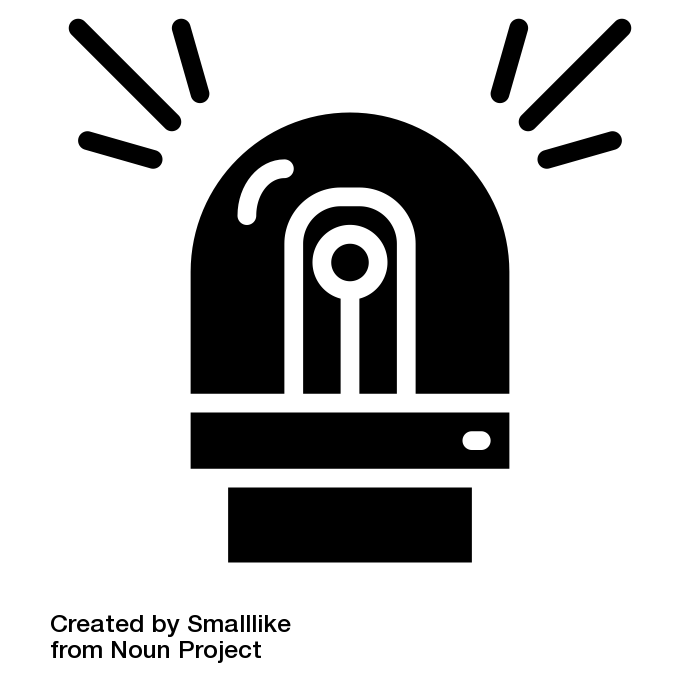 Safety-critical sounds
Mundane yet useful sounds
Social interactions with hearing people
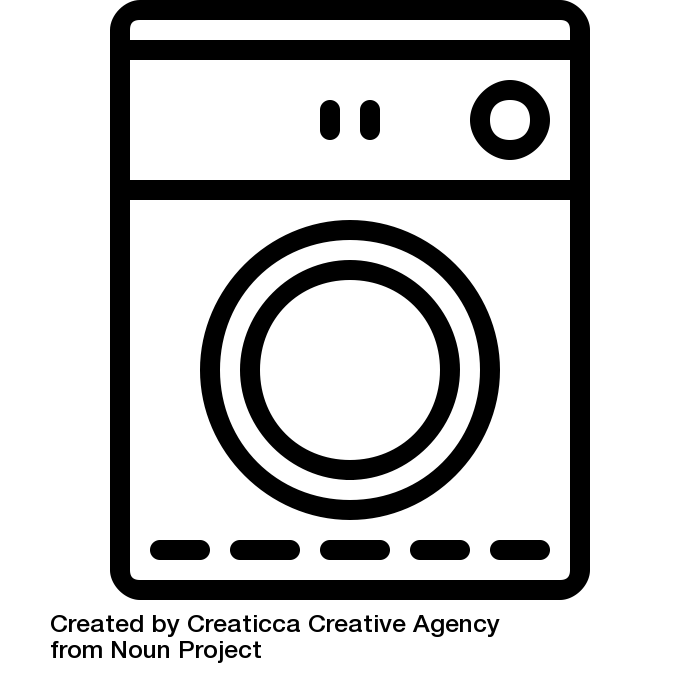 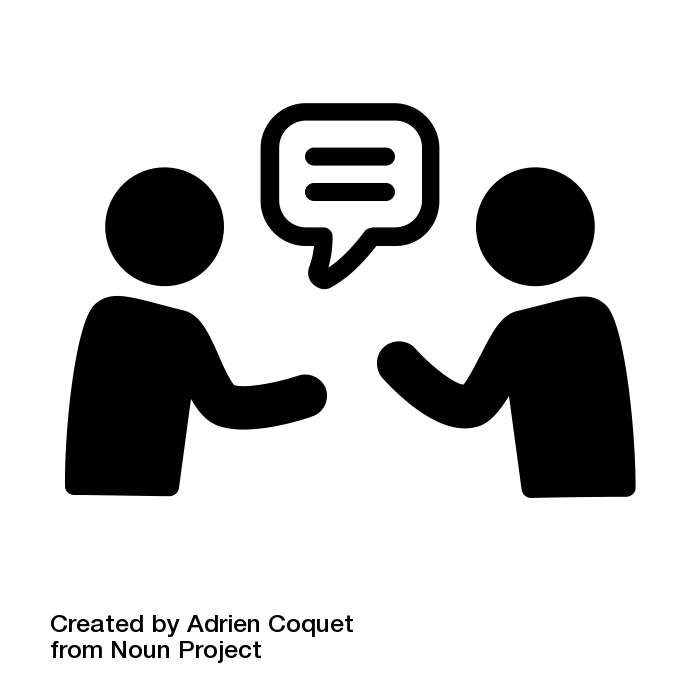 [Matthews et al., Behaviour and Information Technology, 2006]
[Speaker Notes: For DHH people, sound awareness has wide-ranging impacts from being notified of safety-critical information like a ringing fire alarm to more mundane but still useful sounds like the dryer beep, and also to support social interactions with hearing people.]
BACKGROUND
Hearing aids
Cochlear implants
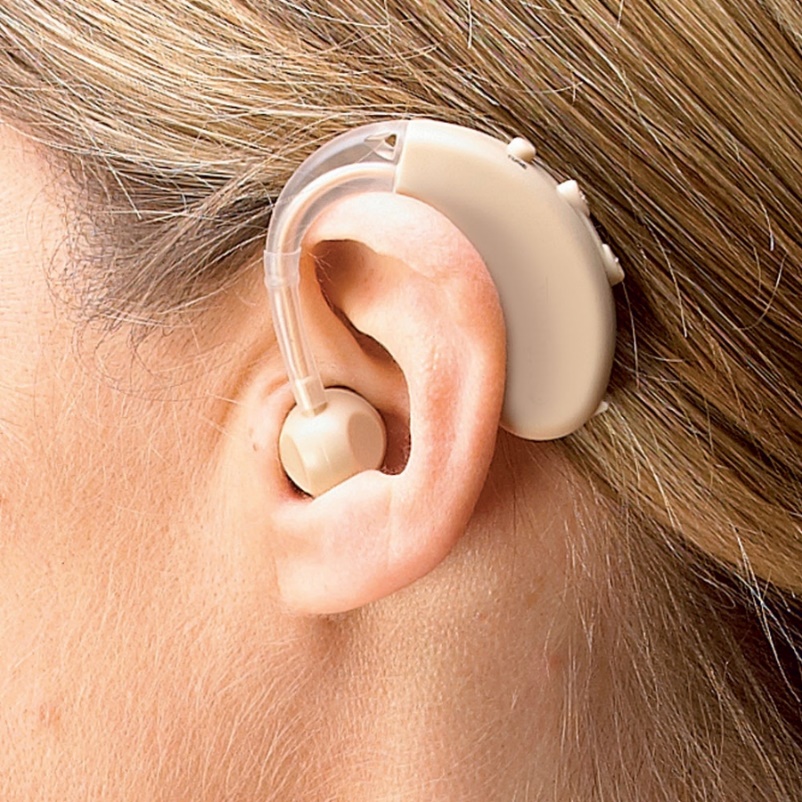 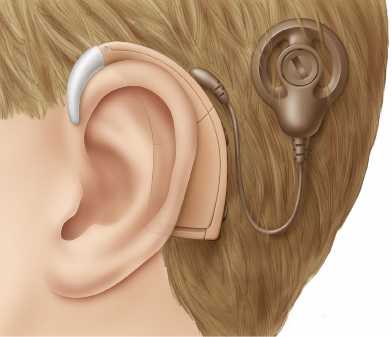 Can improve sound and speech recognition
Do not eliminate hearing loss
Success varies
(e.g., based on hearing loss level, linguistic abilities, training)
+
–
–
[Dillon, 2008; NIDCD, 2014]
[Speaker Notes: While hearing aids and surgically implanted devices can improve sound and speech recognition, they do not eliminate hearing loss. The success of these devices also depends on a number of factors, such as the wearer’s hearing loss level, linguistic abilities, and training.]
BACKGROUND
Our goal
Always-available, private, and unobtrusive sound sensing and feedback that augments the user’s existing sound awareness strategies
[Speaker Notes: To address these issues, we are working on a large project with a the goal of creating an always available…]
BACKGROUND
But how do we get there?
What interest do deaf and hard of hearing users have in sound awareness?
What information do they want and how would they want it conveyed?
[Speaker Notes: But, how do we get there? [click and read]]
BACKGROUND
Early work on sound awareness needs
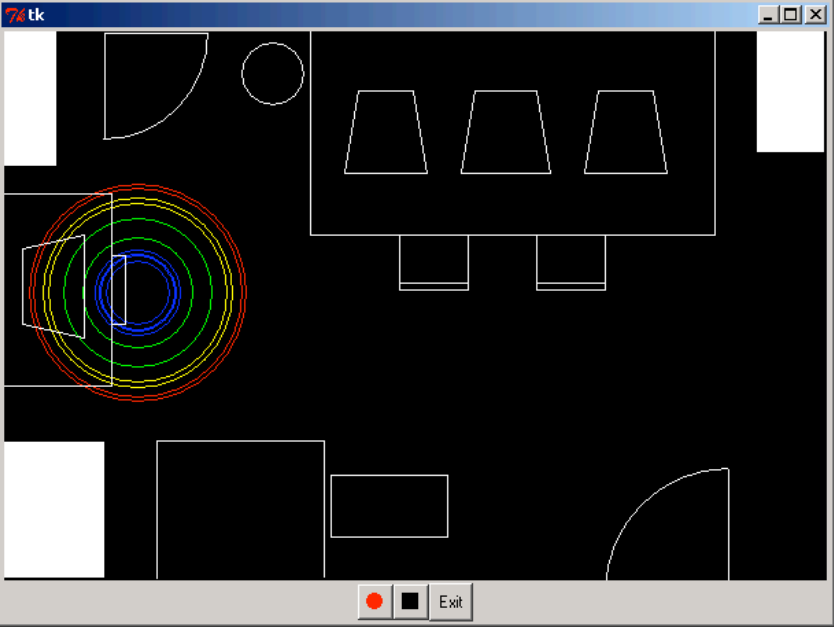 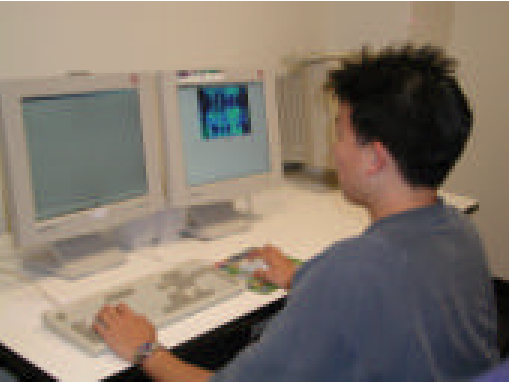 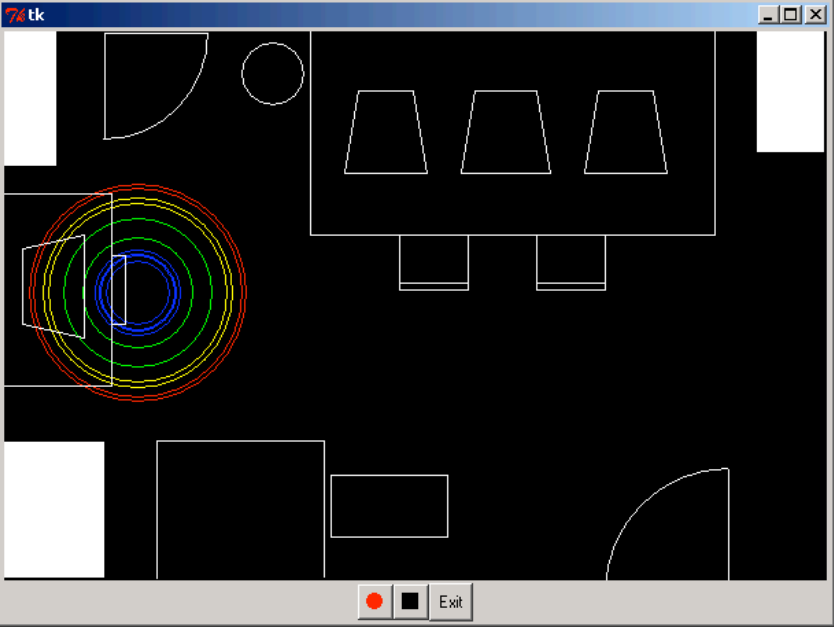 Sounds occurred around the room and were visualized on this display.
Also investigated which sounds are desired by DHH individuals.
[Ho-Ching et al., CHI ‘03; Matthews et al., BIT ‘04; Matthews et al., ASSETS ‘05 ]
[Speaker Notes: A number of studies have begun to tackle these questions, going back to Matthews et al., who first examined sound feedback almost 15 years ago with a stationary office setup as shown. [click] Sounds occurred around the room and were visualized on this display [Click]. They also investigated what sound are desired by DHH individuals [cite], finding that safety-related sounds like alarms were most preferred.]
BACKGROUND
More recent trend: mobile and wearable approaches
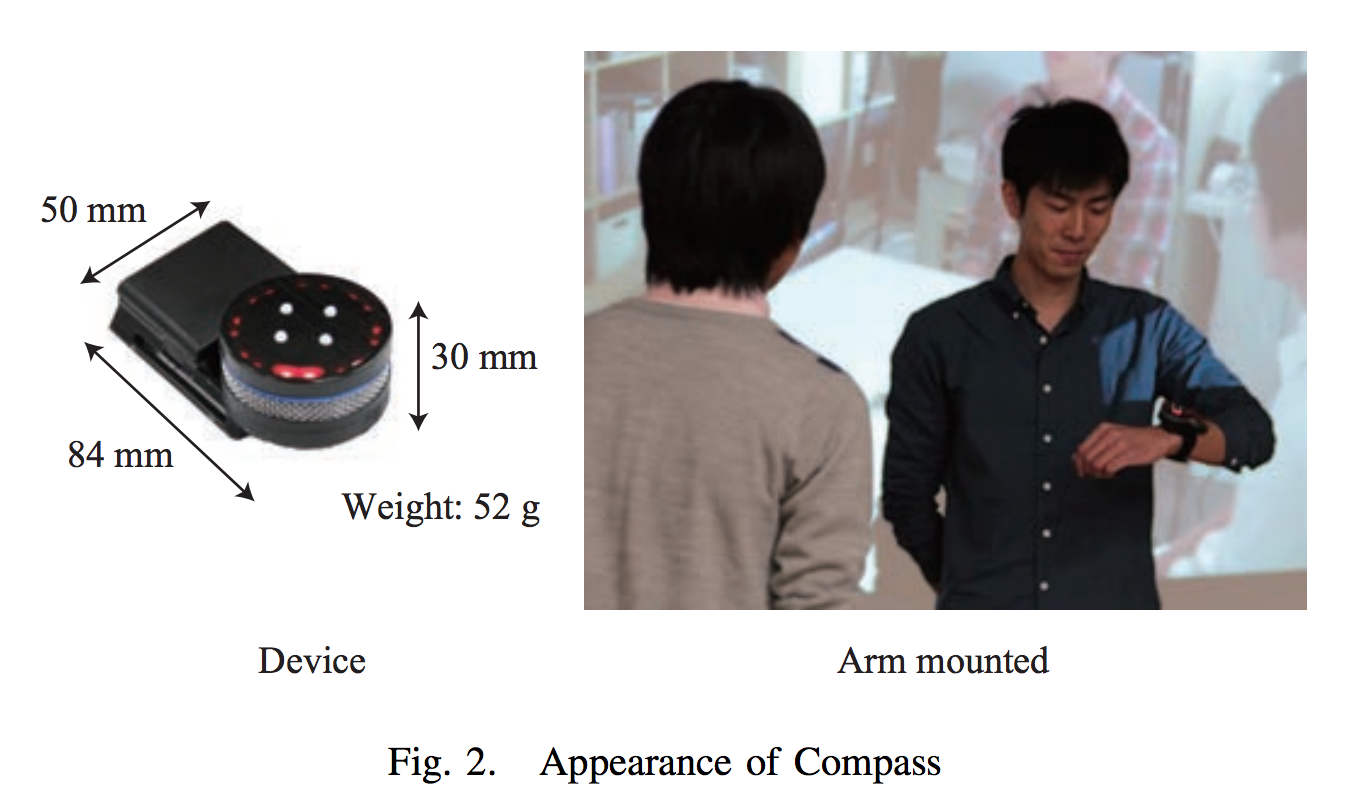 Wrist-worn “Sound Compass”
e.g., Kaneko et al., IEEE SMC ‘13
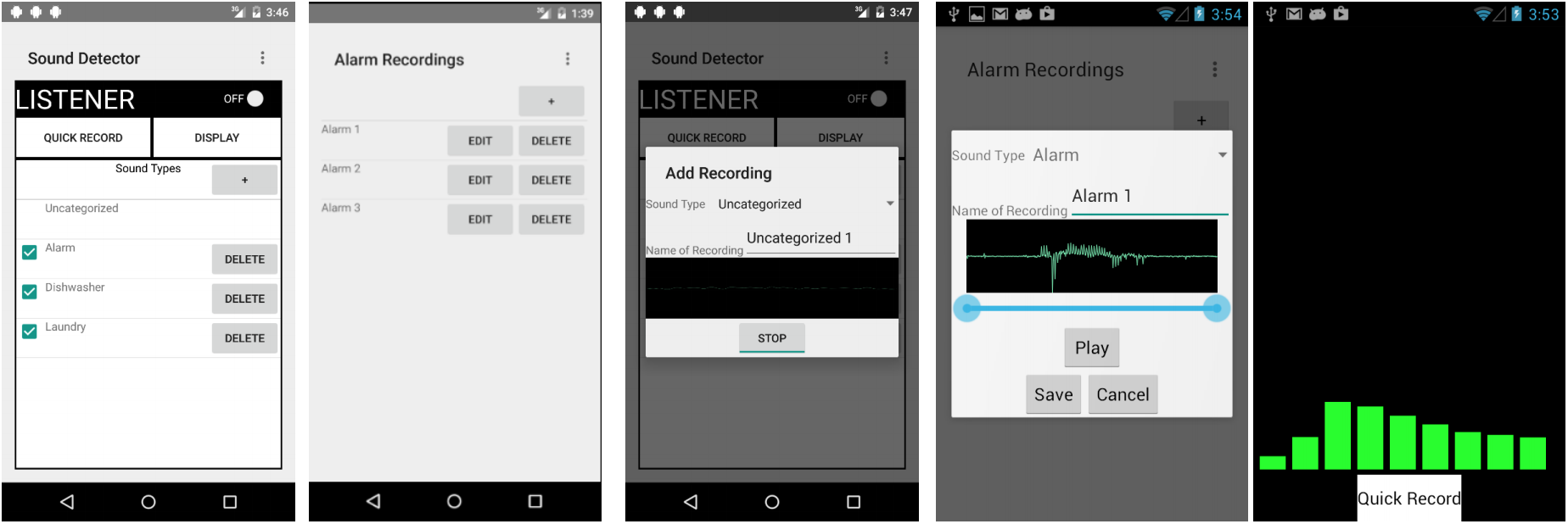 Smartphone-based detection
e.g., Bragg et al., ASSETS 2016
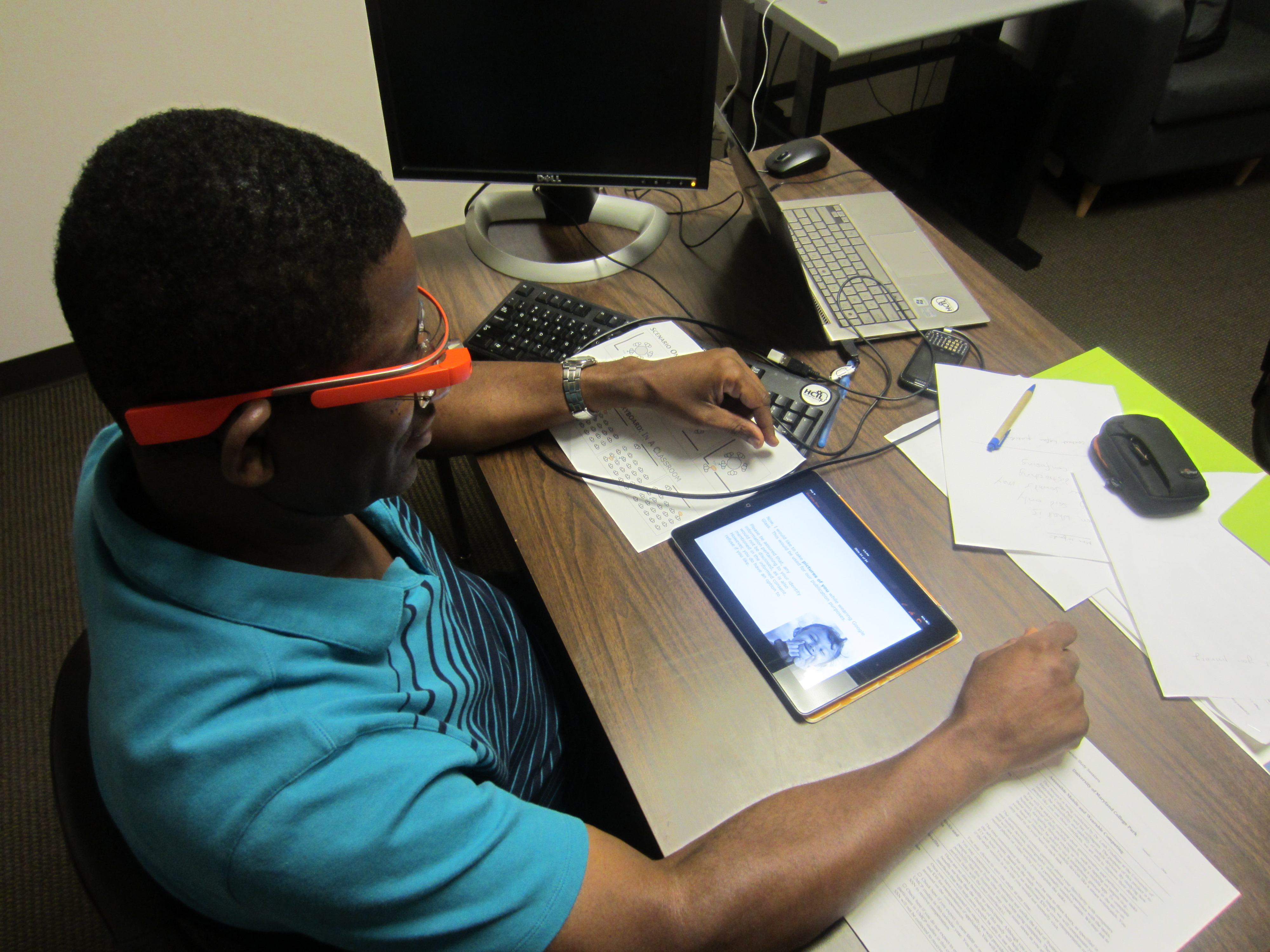 Localization on a head-mounted display
e.g., Jain et al., CHI 2015
These studies tend to be qualitative and have not examined social acceptability.
[Speaker Notes: More recent work has examined other form factors such as [click] wrist worn displays, [click] smartphones apps, and [click] head mounted displays for general sound detection and speech captioning. [Click] While useful, the studies tend to be qualitative and have not examined issues around social acceptability.

Some surveys also reported in these works have began to uncover what characteristics of sounds are desired, such as identity, location, but did not report on statistically significant differences.]
Exploratory Study With 201 DHH People
[Speaker Notes: To address these limitations and examine new questions on mobile and wearable sound awareness, we conducted an exploratory study with 201 DHH individuals focusing on the [click] following primary research questions…[click and read]

Therefore, our contributions [click] are then: [click] an examination of the influence of…, [click] a comparison of…, and [click] an assessment of…]
Research Questions
Who is interested in sound awareness?
What are form factor and feedback preferences?
What are predicted social implications?
Contributions
Examine the influence of demographic factors
Compare mobile and wearable devices, output modalities, and speech vs. non-speech sounds
Assess utility and comfort across social contexts
[Speaker Notes: To address these limitations and examine new questions on mobile and wearable sound awareness, we conducted an exploratory study with 201 DHH individuals focusing on the [click] following primary research questions…[click and read]

Therefore, our contributions [click] are then: [click] an examination of the influence of…, [click] a comparison of…, and [click] an assessment of…]
METHOD
method
METHOD
Online survey
	Hosted on surveymonkey.com, and took up to 20mins.
[Speaker Notes: We used an online survey which was hosted on [slide] surveymonkey and was designed to take up to 20 minutes.]
formative survey: Method
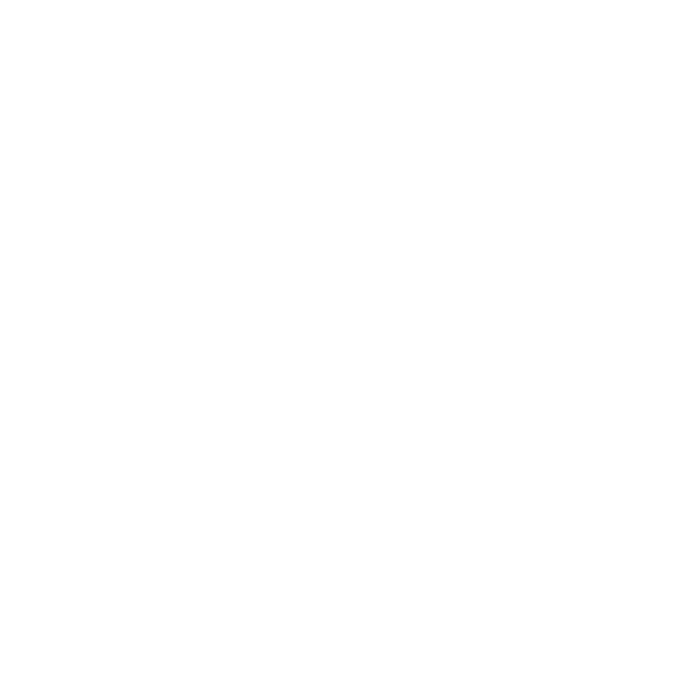 METHOD
Online survey
	Hosted on surveymonkey.com, and took ~20 mins.
Closed- and open-ended questions
Demographics
Sound awareness interest
Imagining device designs: wearable and mobile
Oral conversation support
Visual and vibrational feedback
Filtering and notification
Social context
[Speaker Notes: The survey included closed and open-ended questions within the following categories… [read them – don’t slide until finish]

To help participants envision what we meant by wearable and mobile sound awareness feedback, we showed them this scenario here [slide]]
METHOD
Smartphone
Smartwatch
Head-mounted display
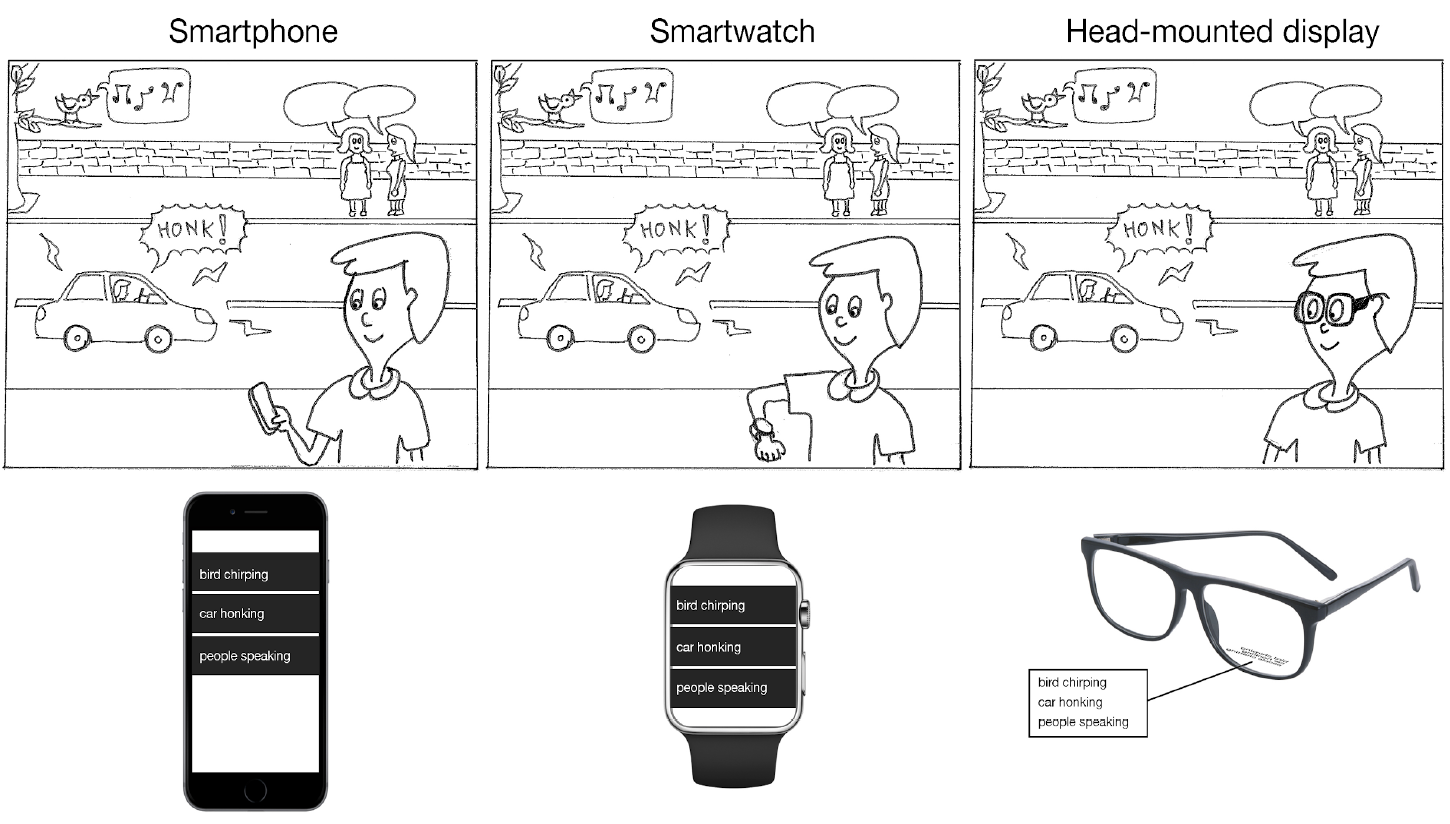 [Speaker Notes: This scenario shows three form factors: smartphone, watch and HMD, which display speech and non-speech sounds: a bird chirp, a car honk, and people talking.]
METHOD
Smartphone
Smartwatch
Head-mounted display
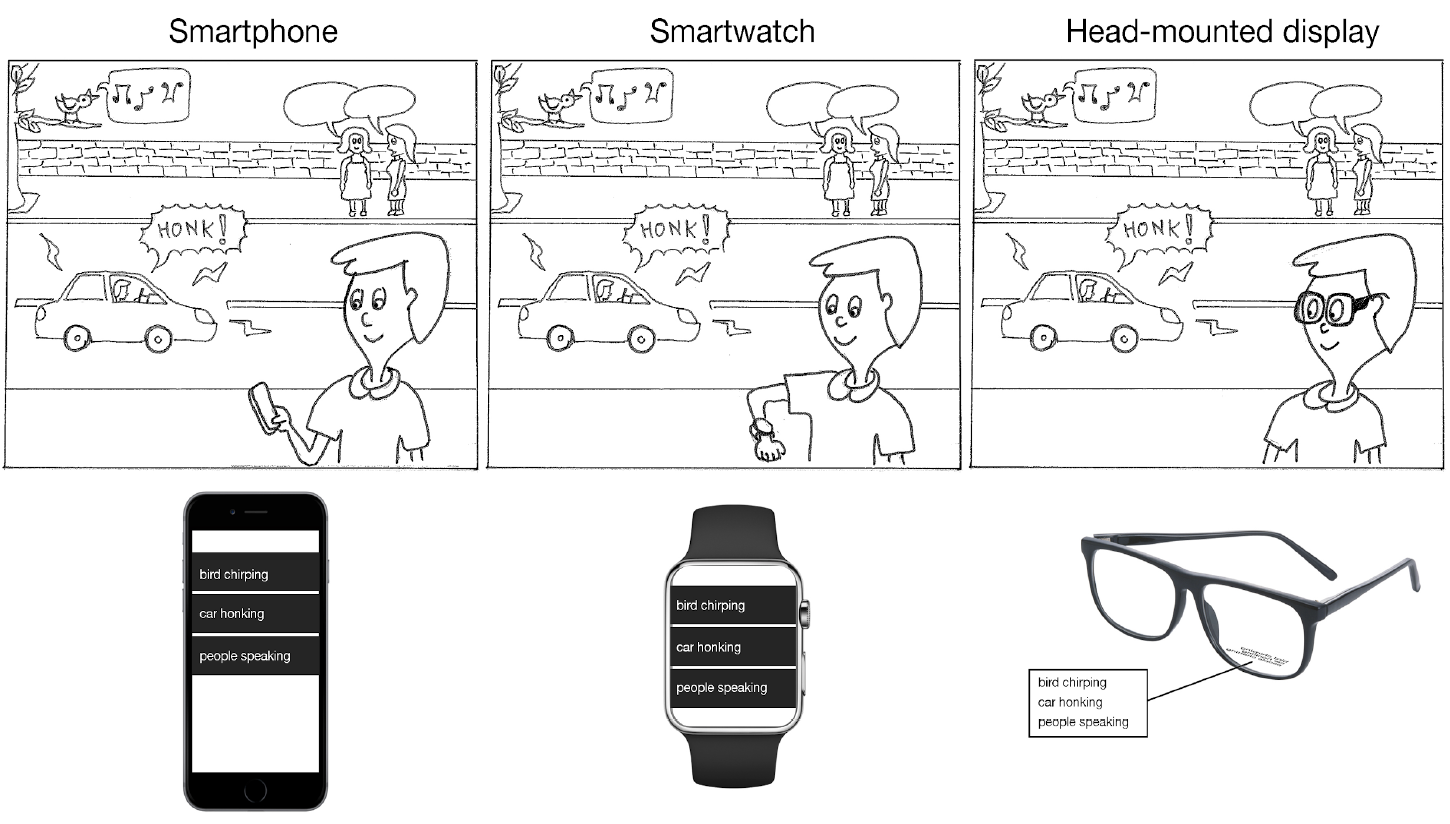 “Imagine that each device has the ability to constantly monitor and identify the sounds around you, and to inform you about those sounds, either through visual or vibrational feedback.”
[Speaker Notes: We asked participants to imagine that…..]
METHOD
Online survey
Closed- and open-ended questions
Main analysis includes 201 DHH participants
Deaf and hard of hearing
Communication preference
49% oral (spoken)
30% sign language
21% both oral and sign
Someone who communicates primarily in sign language with their family might be less interested in sounds than an older adult who has age-related hearing loss and has relied on spoken communication their entire life.
Discussed more in findings
[Speaker Notes: Our primary analysis includes 201 DHH participants [click] Out of these, 49% , 30%... and 21%.... I will get into more demographic detail later, but I want to emphasize the importance of communication preference. [click] 

For example, [click] someone who communicates primarily in sign language with their family might be less interested in sounds than an older adult who has age-related hearing loss and has relied on spoken communication their entire life.]
METHOD
Online survey
Closed- and open-ended questions
Main analysis includes 201 DHH participants
Qualitative and quantitative analysis
Iterative coding process
Descriptive statistics
Non-parametric tests
Holm-Bonferroni corrections
[Speaker Notes: We performed qualitative analysis on the open form questions using [click] Iterative coding process, and quantitative analysis on the quantitative data by using a mix [click] of descriptive statistics, and for our primary ordinal rating scale measures, non-parametric tests with holm-Bonferroni corrections.]
FINDINGS
[Speaker Notes: Let’s discuss what we found.]
FINDINGS
High interest in sound awareness
73% (N=147) “very” or “extremely” interested in sound awareness
Communication Preference
Age
Gender
Hearing Level
Prelingual
(N=201, except for gender N=200)
[Speaker Notes: There was high interest in sound awareness across demographic factors. [Click] Overall, 73% of participants were vey or extremely interested in sound awareness. 

To understand how this interest varies based on participant’s background, we examined the relationship between five different demographic factors, which include [click and read] and whether the hearing loss was prelingual or not. Let’s look at each in turn.]
FINDINGS
High interest in sound awareness
73% (N=147) “very” or “extremely” interested in sound awareness
Communication Preference
(N=201, except for gender N=200)
[Speaker Notes: Communication preference [Slide]]
FINDINGS
High interest in sound awareness
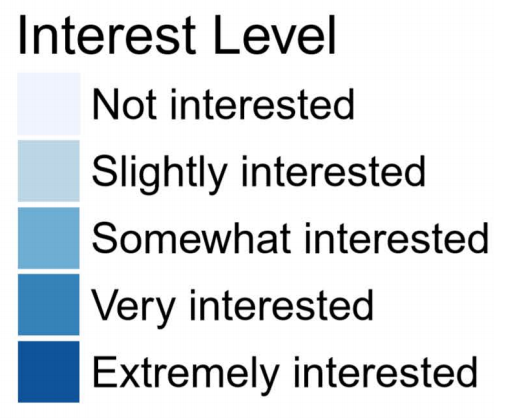 73% (N=147) “very” or “extremely” interested in sound awareness
No clear pattern
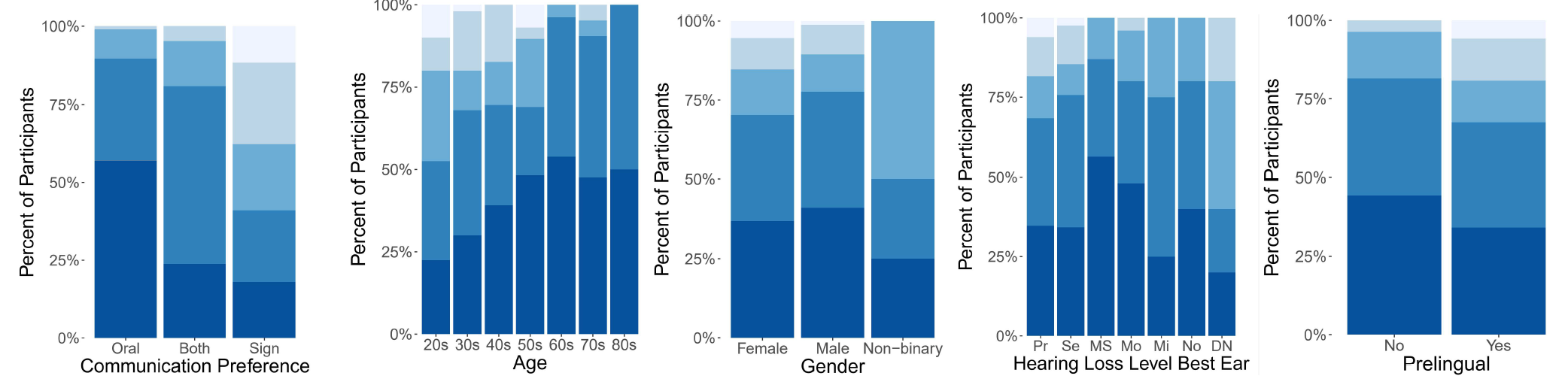 Communication Preference
Age
Gender
Hearing Level
Prelingual
(N=201, except for gender N=200)
[Speaker Notes: Participants who prefer oral communication had the highest interest in sound awareness, while those preferring sign language had the lowest. This could because signing users do not rely on sound for social interactions. But even in the sign language group at least [click] 50% were still interested in the sound.

Here’s age. Interest appears to increase with age, as we go from the 20 up to the 80s. [click] For Gender and hearing loss level the pattern in less clear. Finally, [click] interest appears to be lower if the hearing loss is prelingual than if the loss occurred after age 1. Because if you’re prelingual, you’re more likely to use sign language.]
FINDINGS
Most important demographic factor for interest:
communication preference
Communication preference significantly predicts sound interest level (p < .001)
No other factors significant after controlling for communication preference
Age and communication preference are highly related
Logistic regression
Communication preference
Age
Gender
Hearing level
Prelingual hearing loss
We focus on communication preference in our subsequent analysis.
[Speaker Notes: We also built a logistic regression model to examine the explanatory power of the factors on overall sound awareness interest. This model showed that [click] communication preference significantly predicted interest level, and that [click] after controlling for that variable, no other factors were significant. [Click] Age, which had seemed important, is also highly related to communication preference which may be because people experiencing age-related hearing loss are less likely to have learned sign language.

As a result, we focus on communication preference in our subsequent analyses.]
Sound types of interest reflect past work
[Matthews et al., 2006]
[Bragg et al., 2014]
However, we provide statistically significant conclusions…
Urgent alerts
Voices at you
Non-urg. alerts
Pres. of people
Nature backgr.
Outdoor backgr.
Voices not at you
Indoor mech.
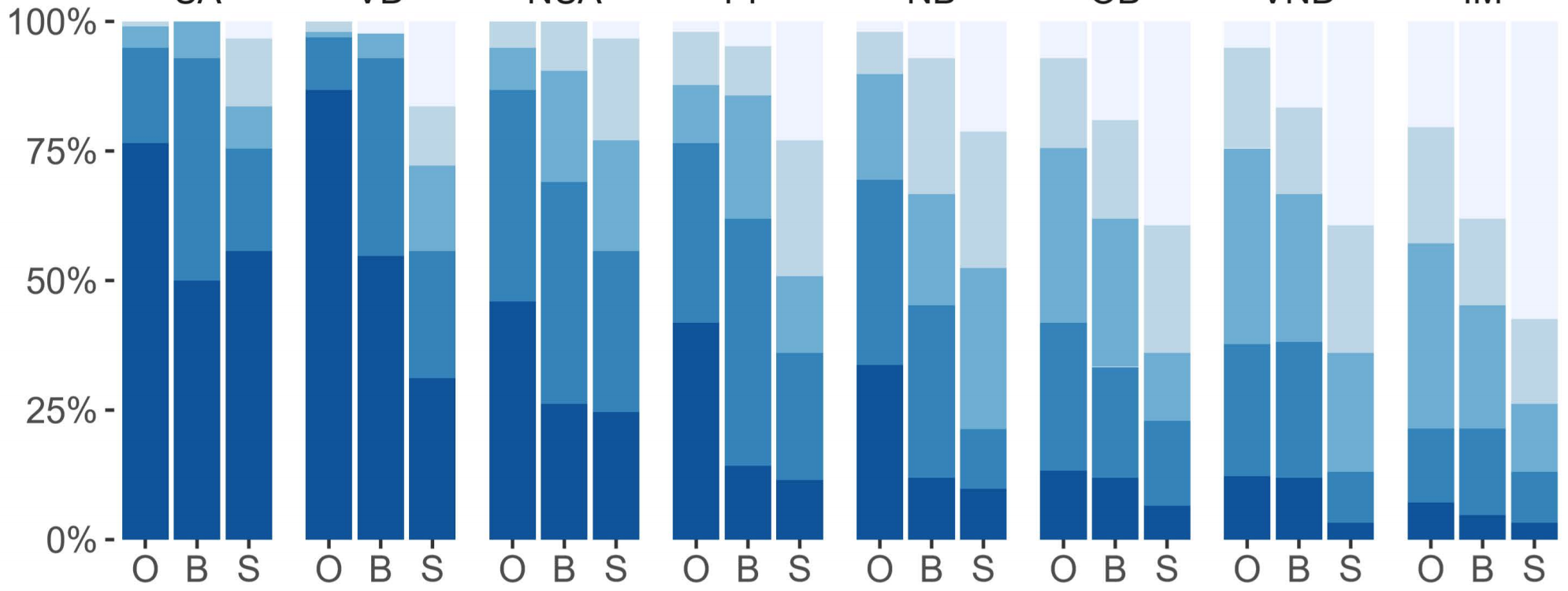 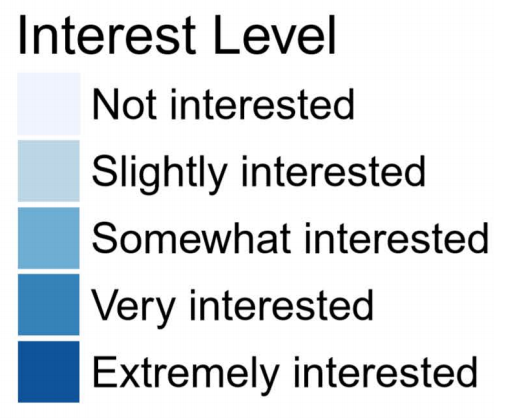 3x8 (communication preference x sound type) ANOVA with ART: 
main and interaction effects all significant (p < .05)
Oral
Oral
Oral
Oral
Oral
Oral
Oral
Oral
Sign
Sign
Sign
Sign
Sign
Sign
Sign
Sign
Both
Both
Both
Both
Both
Both
Both
Both
(N=201)
[Speaker Notes: When digging into specific sounds of interest, the findings largely reflect past work i.e., [click] urgent alerts and voices directed at you were most preferred while [click] voices not directed at you and indoor mechanical noises were least preferred. However, due to a larger sample size and more nuanced measures, [click] we provide statistically significant and detailed conclusions.

For example, [click] an ANOVA with Aligned Rank Transformation showed significant difference in interest based on sound types of interest.]
Sound characteristics of interest reflect past work
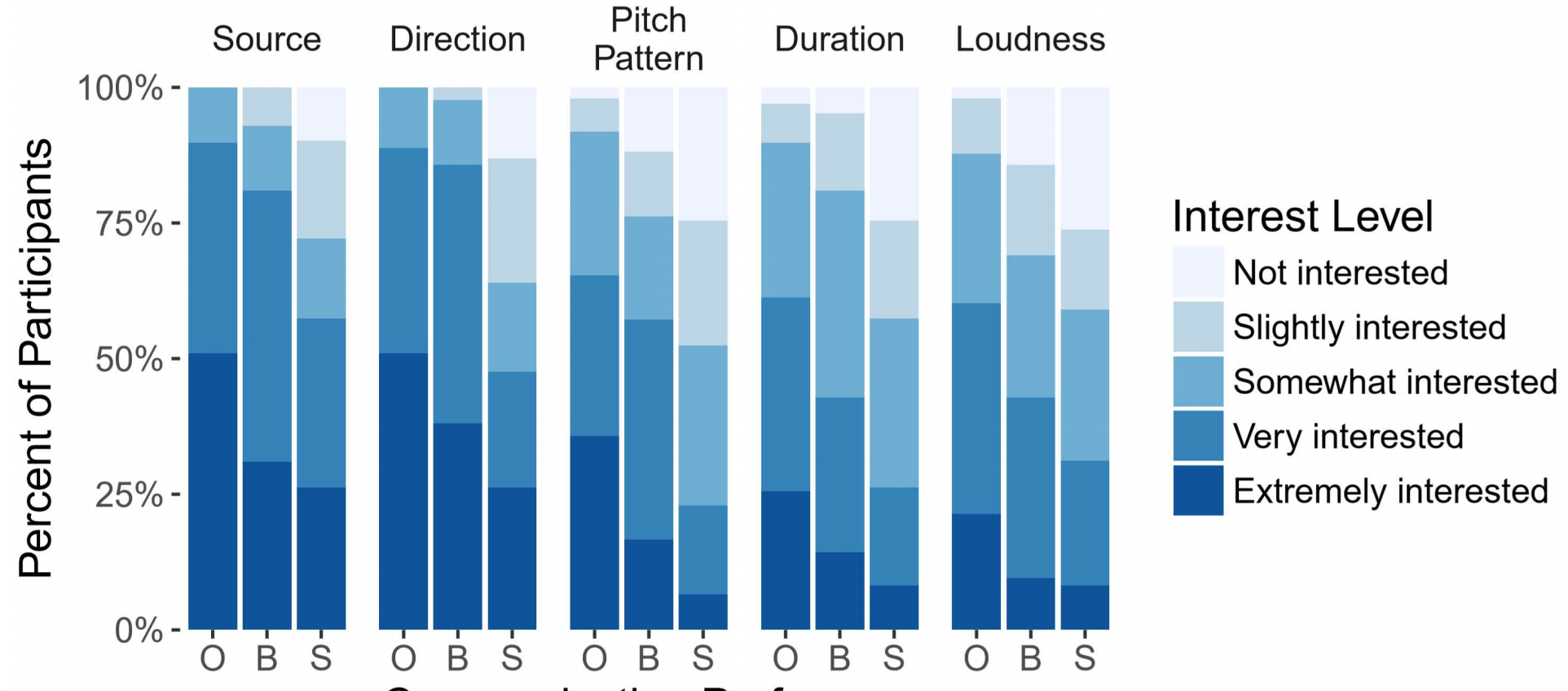 3x5 (communication preference x sound characteristics) ANOVA with ART: 
main and interaction effects all significant (p < .05)
Oral
Oral
Oral
Oral
Oral
Sign
Sign
Sign
Sign
Sign
Both
Both
Both
Both
Both
(N=201)
[Speaker Notes: Sound characteristics of interest also largely reflected past work. [click] Here are interest levels in five sound characteristics, with [click] sound source identity and sound direction being of highest interest. [click] Again, an ANOVA with ART showed that interest differed significantly based on sound characteristics.]
Full captions are of high interest
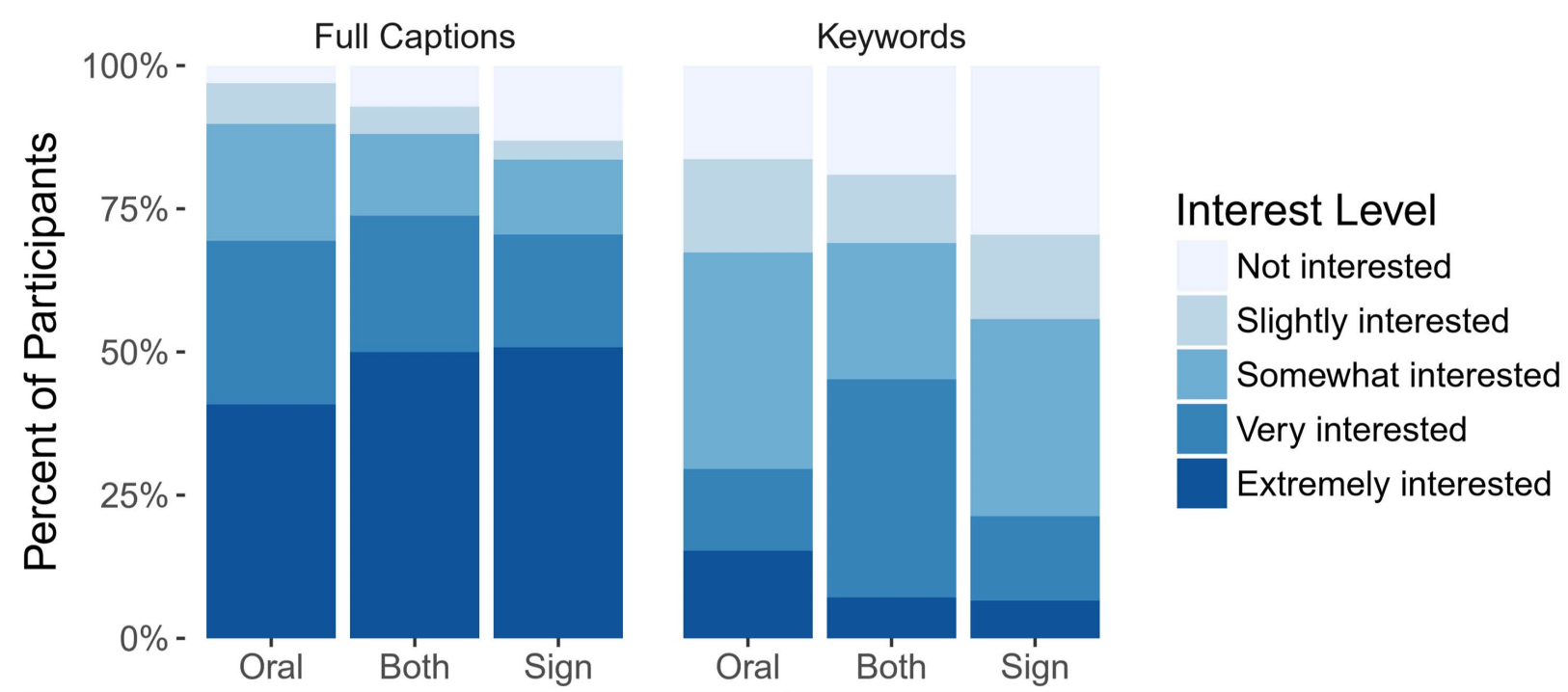 Oral
Both
Sign
Oral
Both
Sign
“Keywords will not give me full impression of what was spoken. This can cause confusion, misleading thoughts/information”
(P149, profoundly deaf and preferred both sign and oral communication)
[Speaker Notes: If we keep this slide we need to add the ANOVA results
Point is high desire for captions and less desire for keywords only]
Form factor tradeoffs
Smartphone
Smartwatch
Head-mounted display
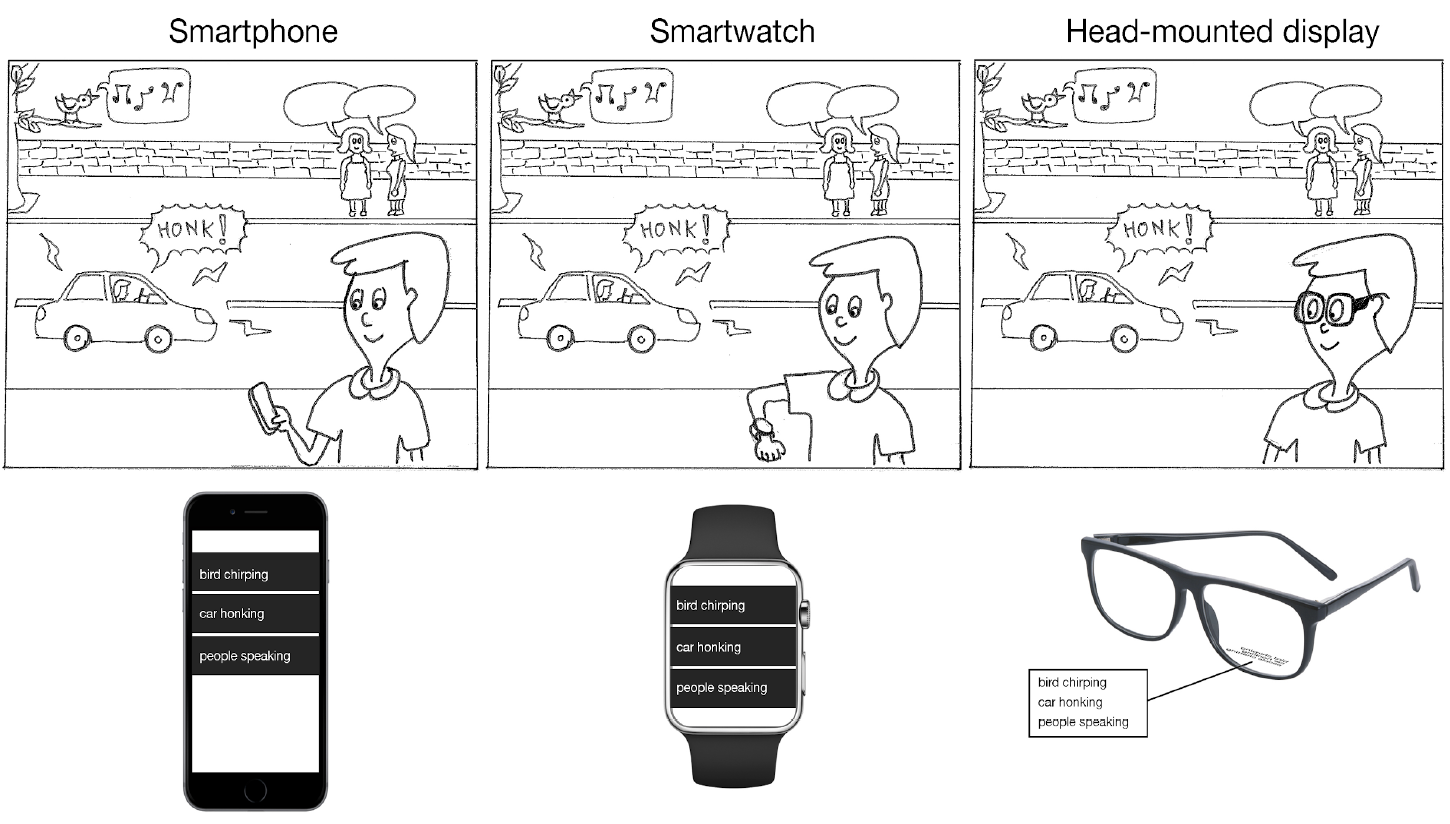 [Speaker Notes: Before continuing further, recall that we asked participants to compare the head-mounted display, smartphone, and smartwatch.]
Form factor tradeoffs
Overall preference
Social acceptability
Preferred for captions
Usefulness
Glanceability
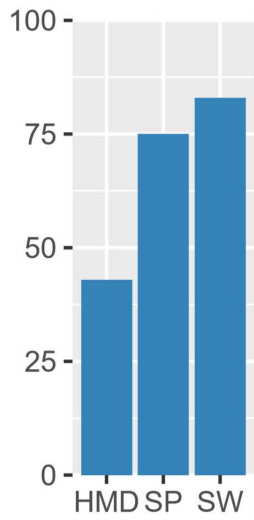 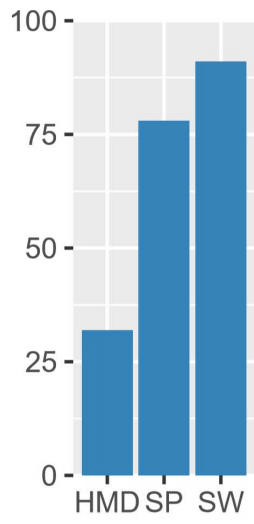 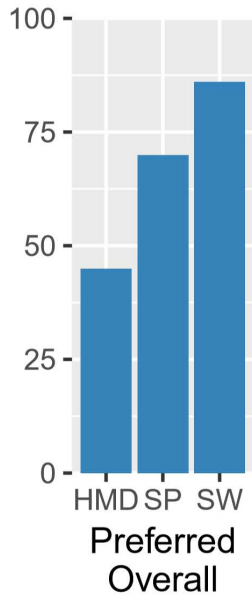 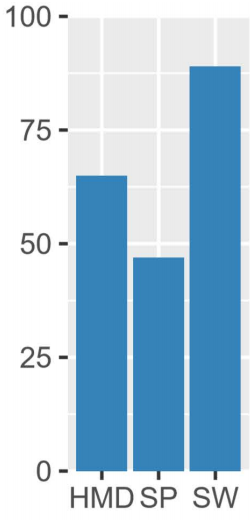 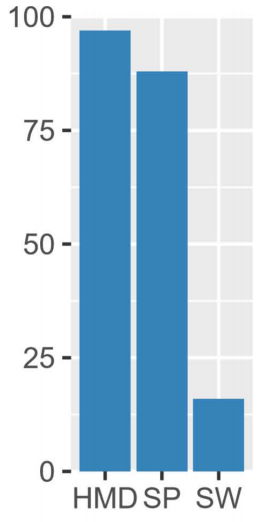 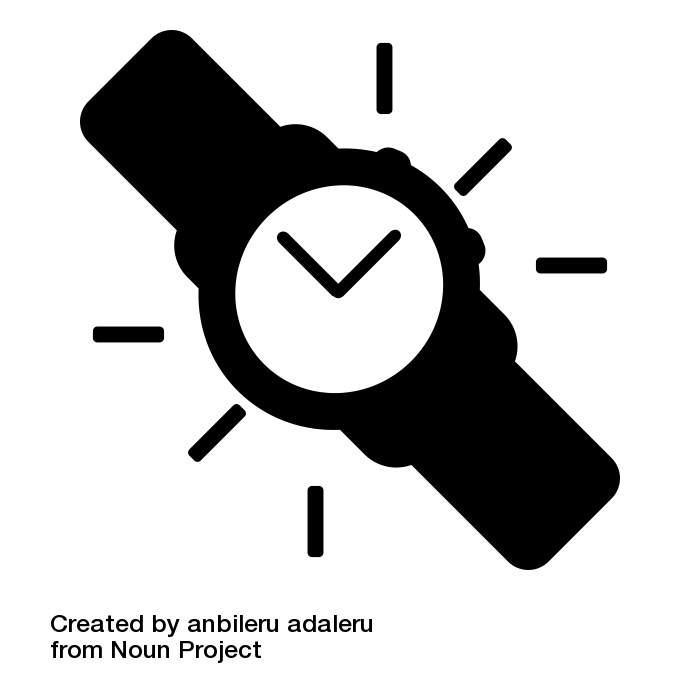 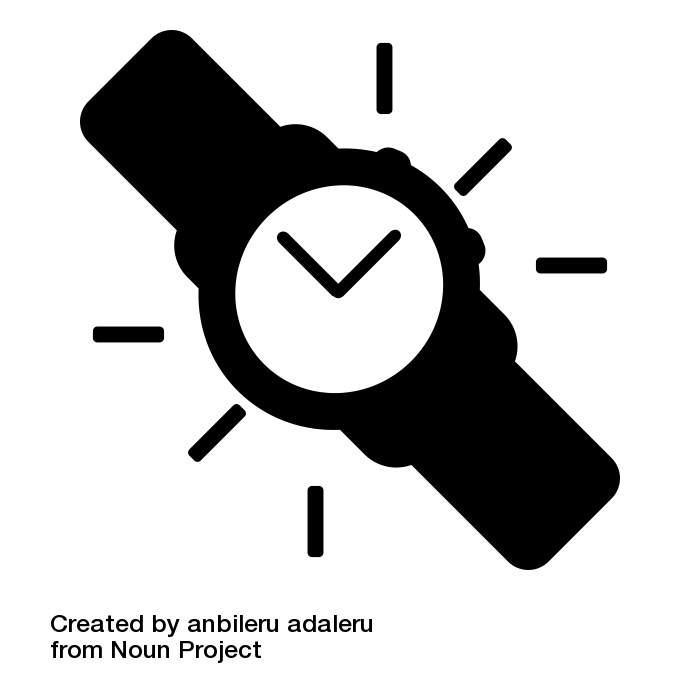 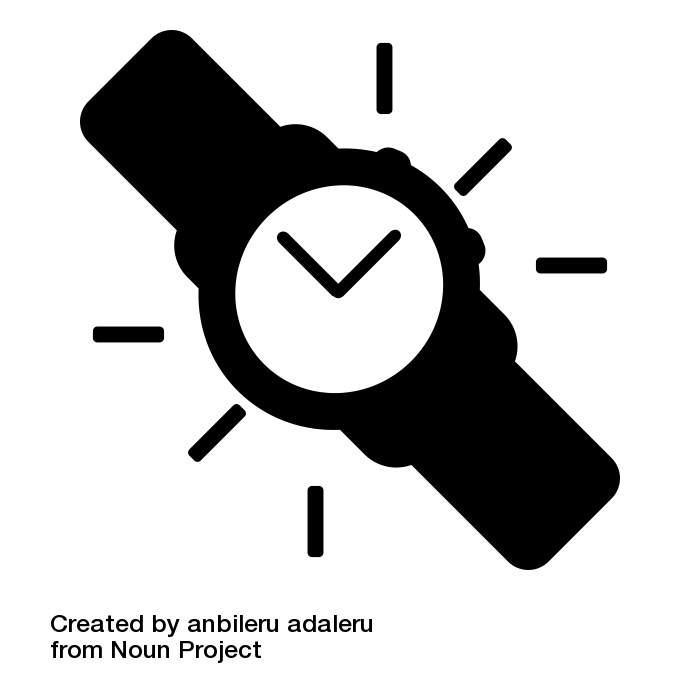 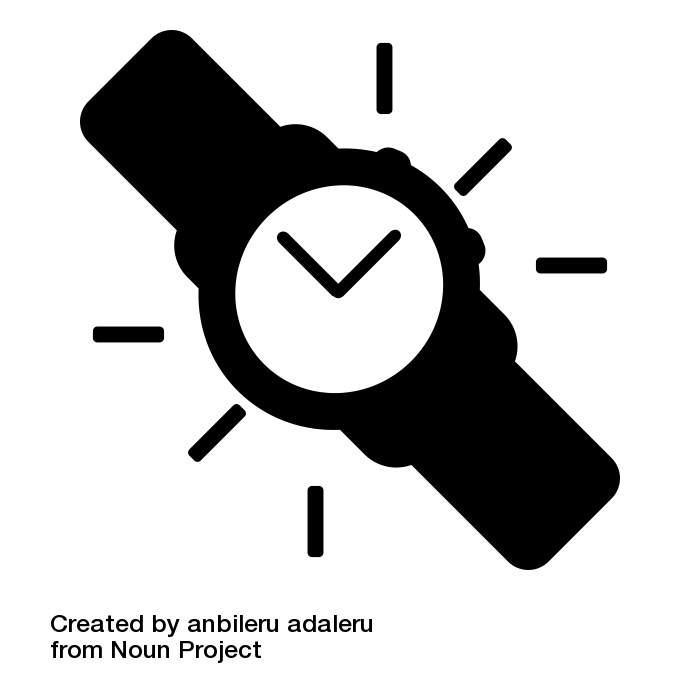 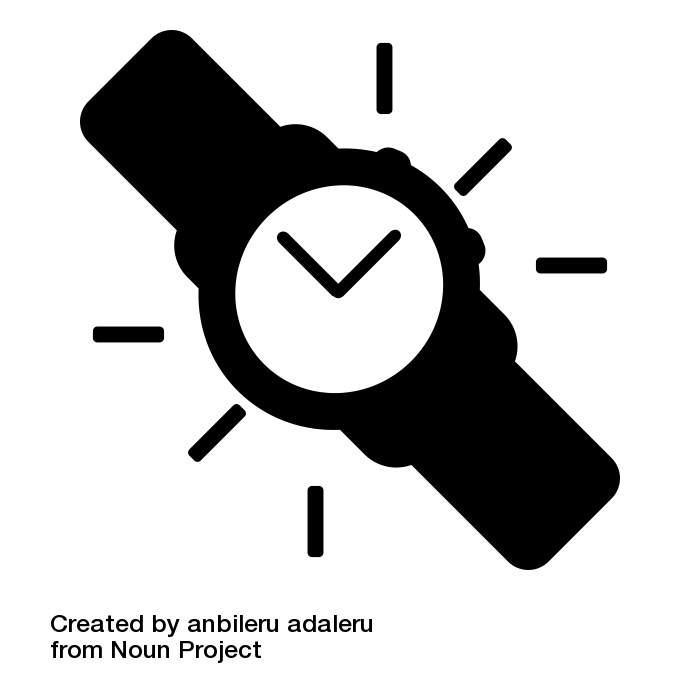 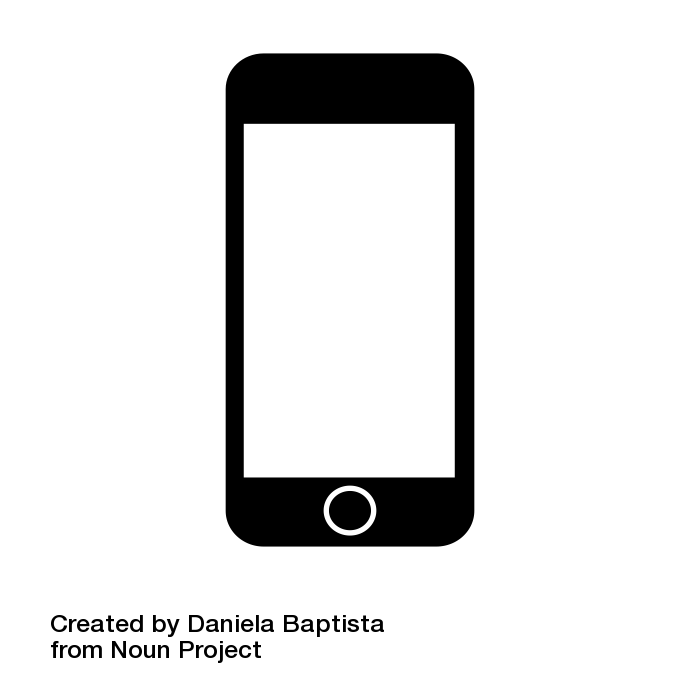 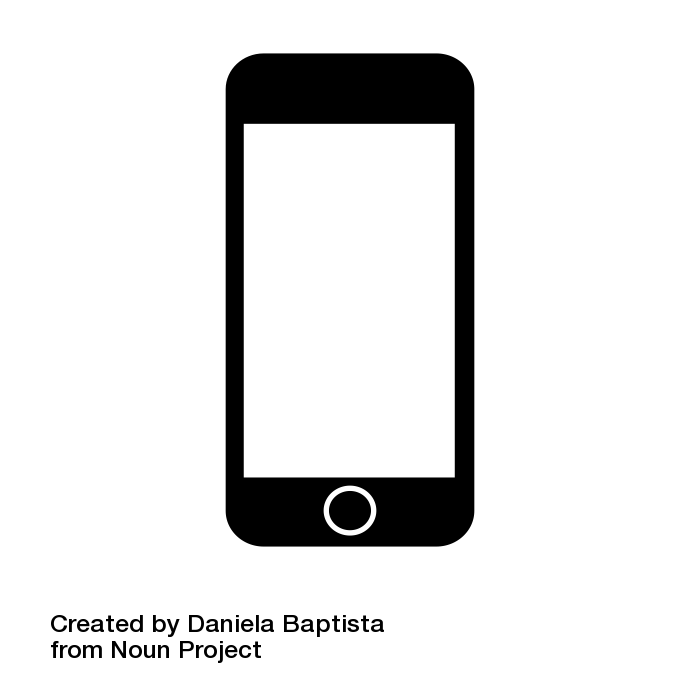 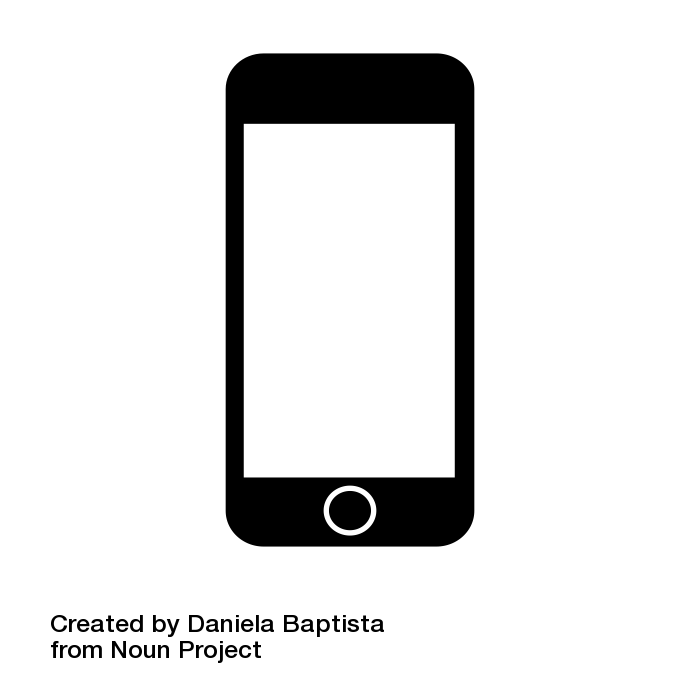 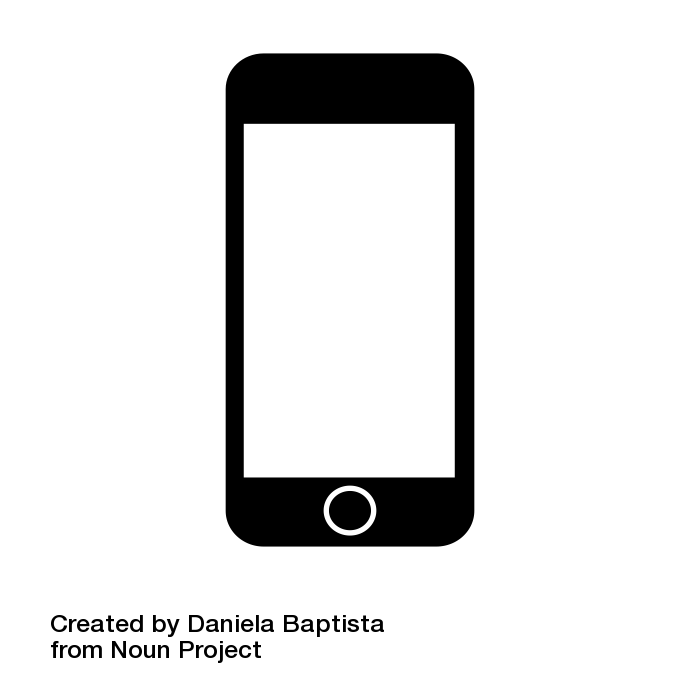 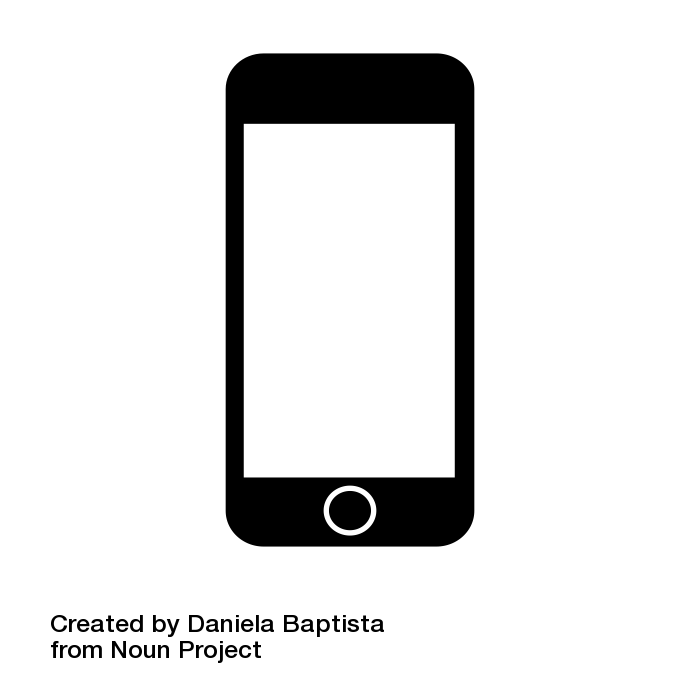 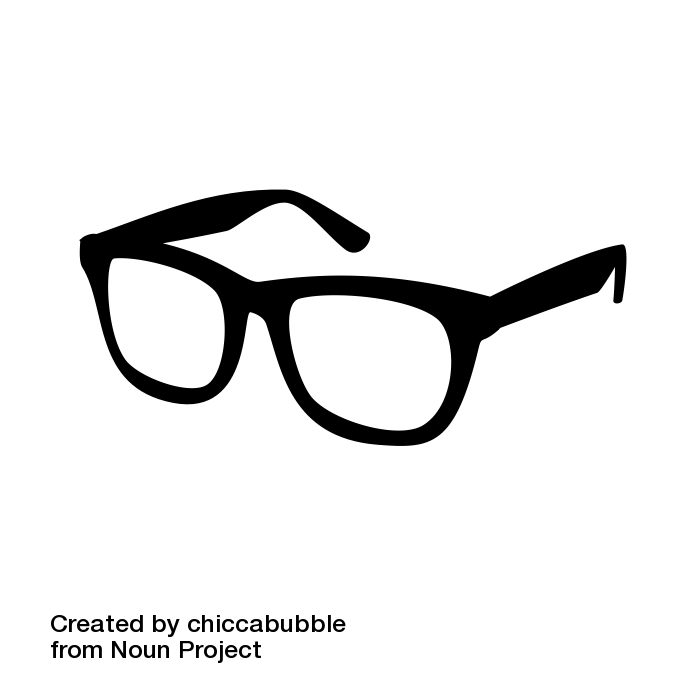 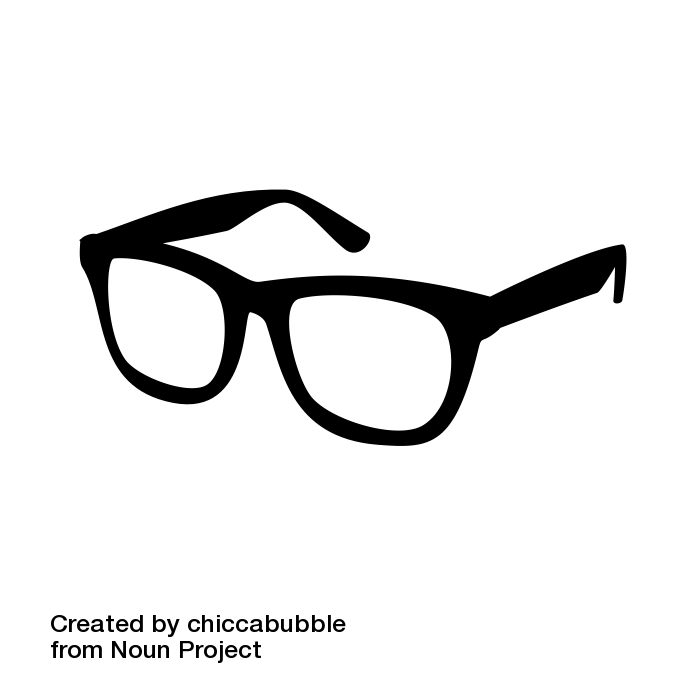 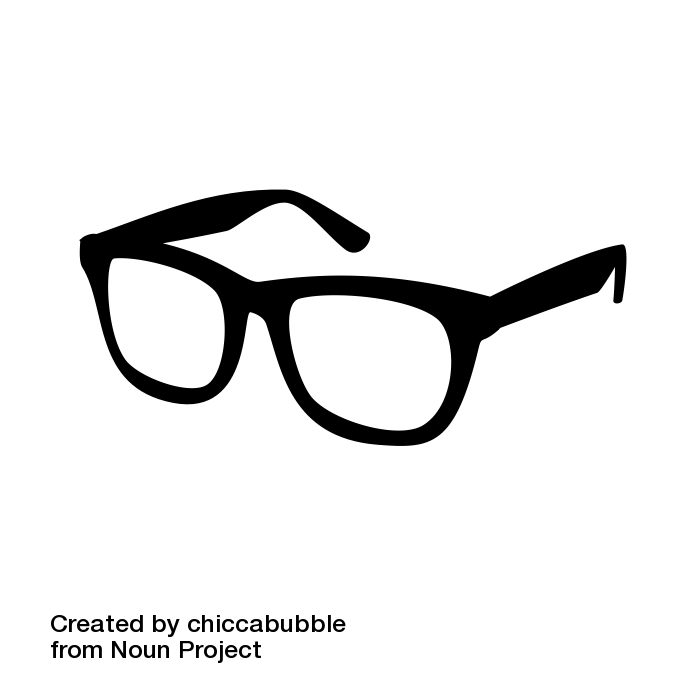 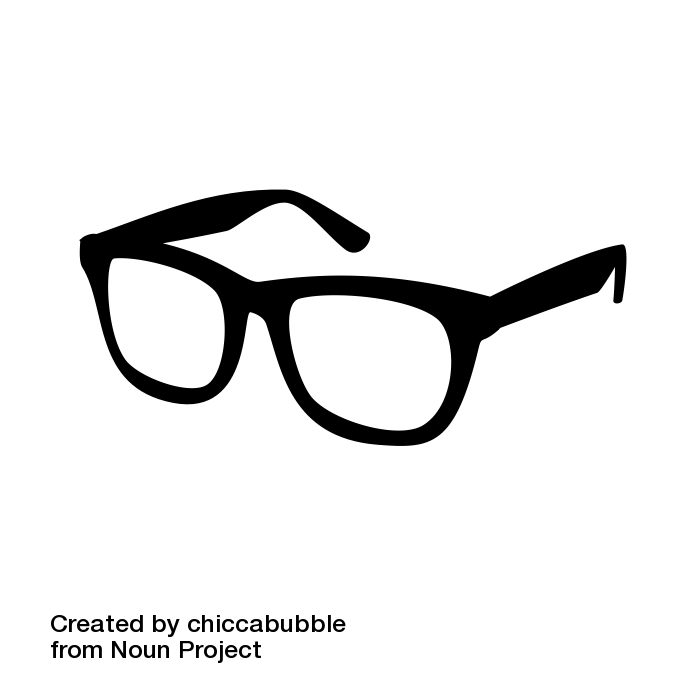 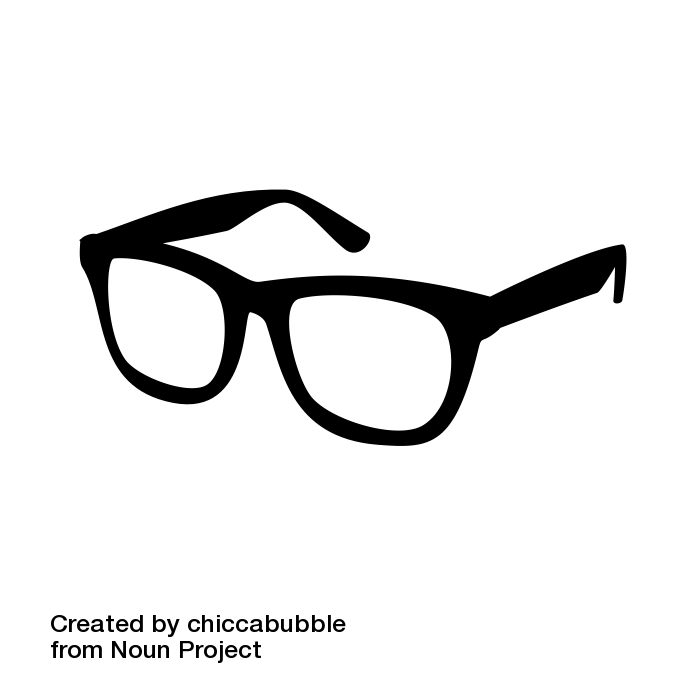 (N=201)
[Speaker Notes: We found that [click] for overall preferred device, social acceptability, and usefulness, most participants preferred [click] smartwatch or the [click] smartphone over the HMD.

You know these graphs show counts out of 201, not percentages.

[Click] For more visual concerns, however, the HMD fared better, with a [click] third of participants deeming it the most glanceable after the [click] smartwatch, and almost half [click] preferring it for captions. In contrast, the [click] smartwatch was not seen as useful for captions because, maybe, small size.]
Form factor tradeoffs
Overall preference
Social acceptability
Preferred for captions
Usefulness
Glanceability
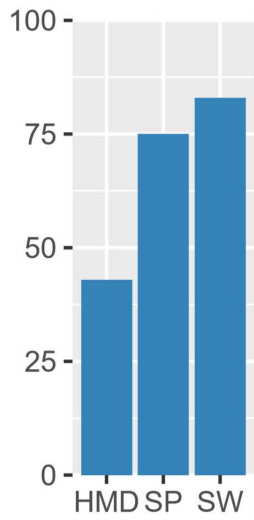 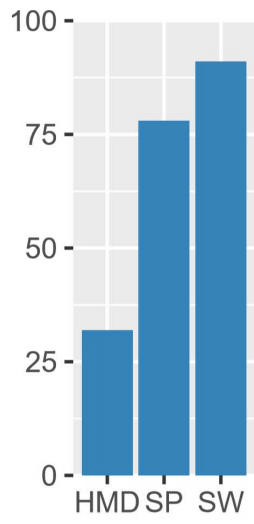 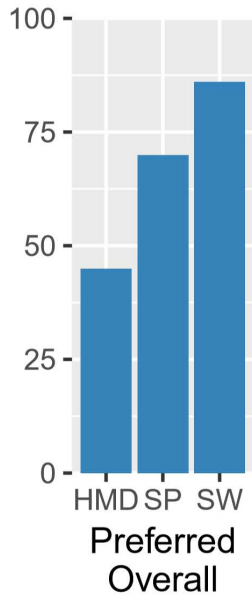 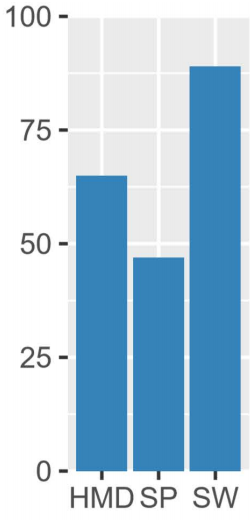 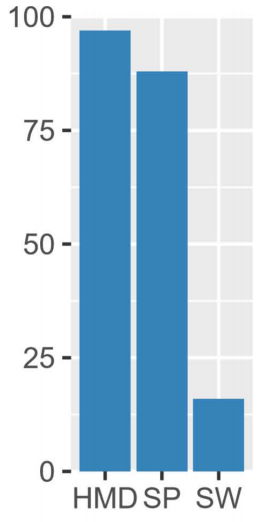 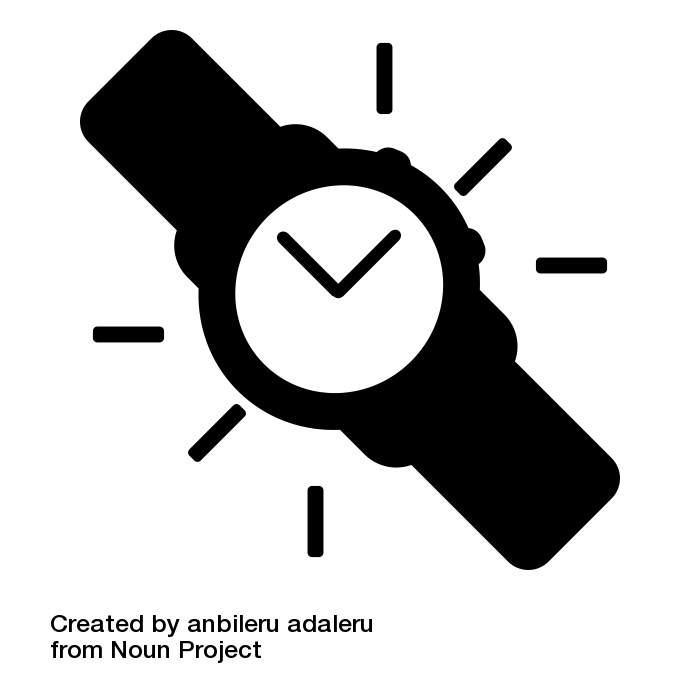 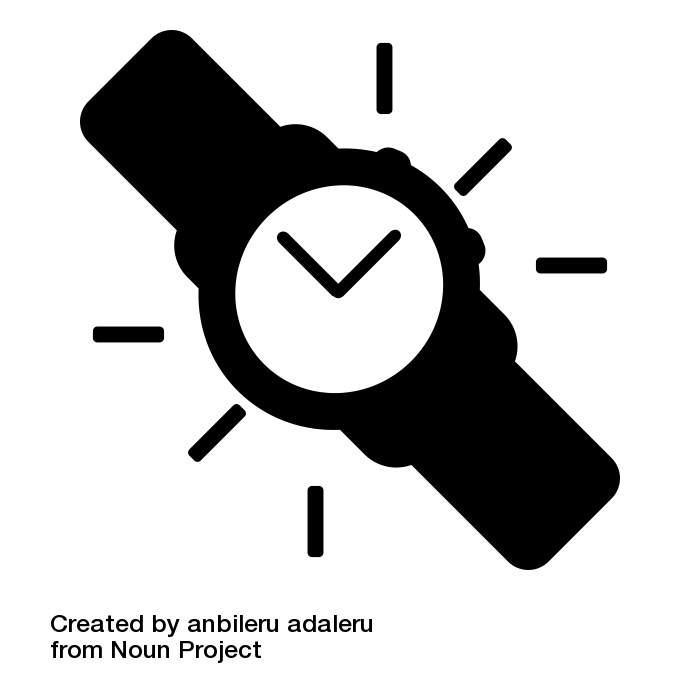 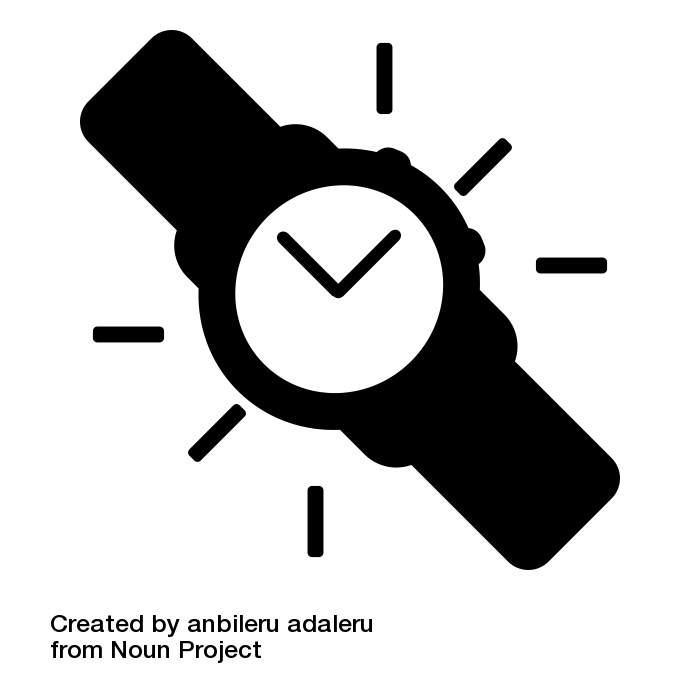 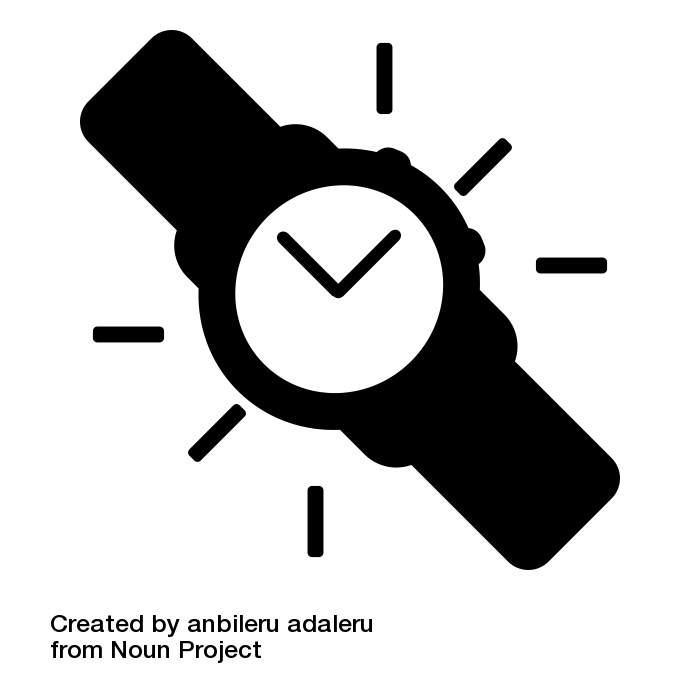 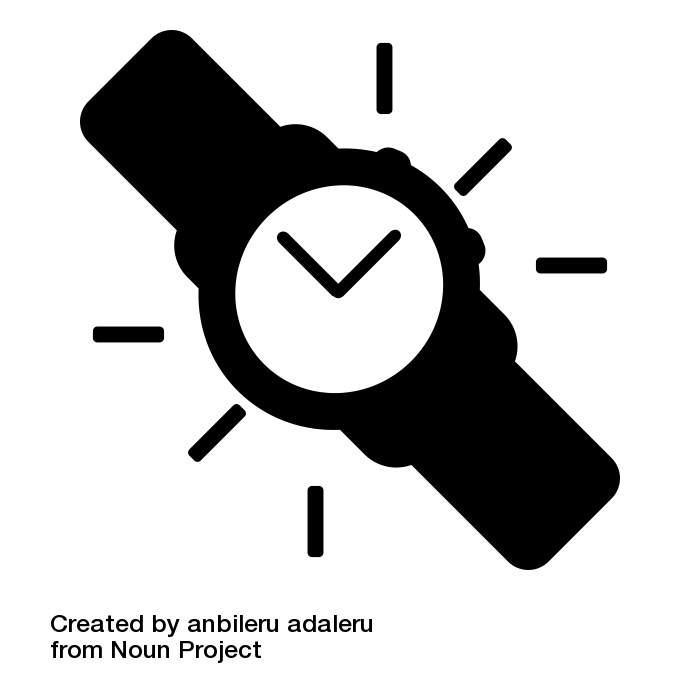 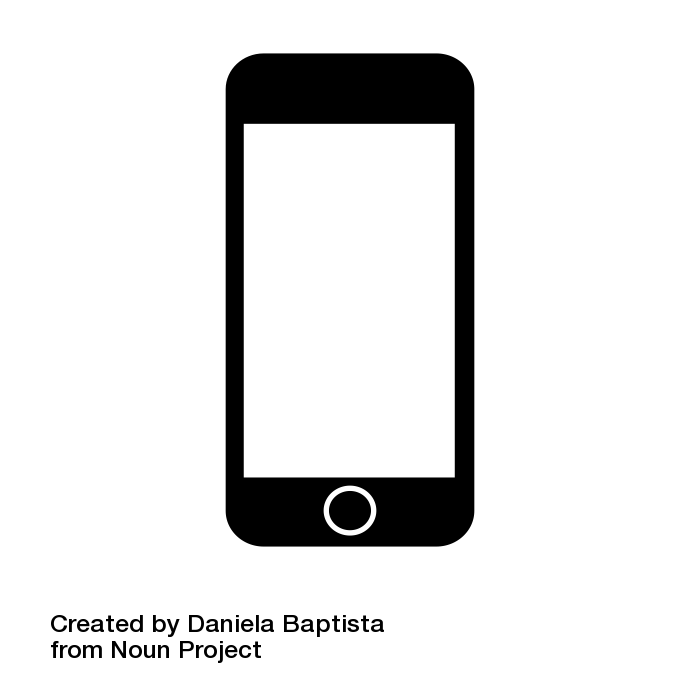 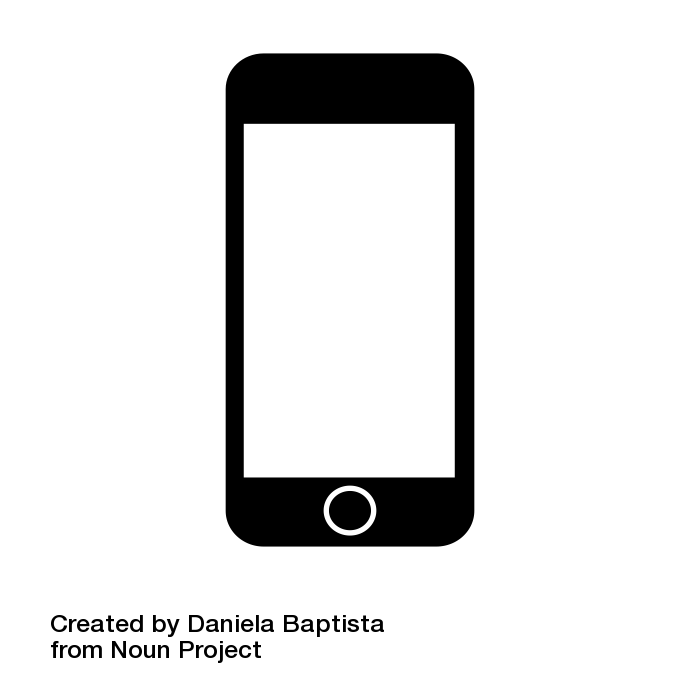 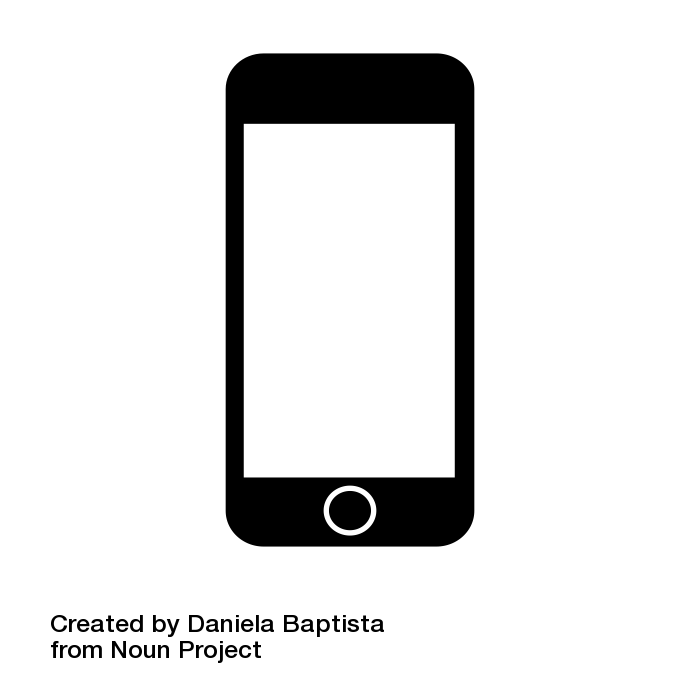 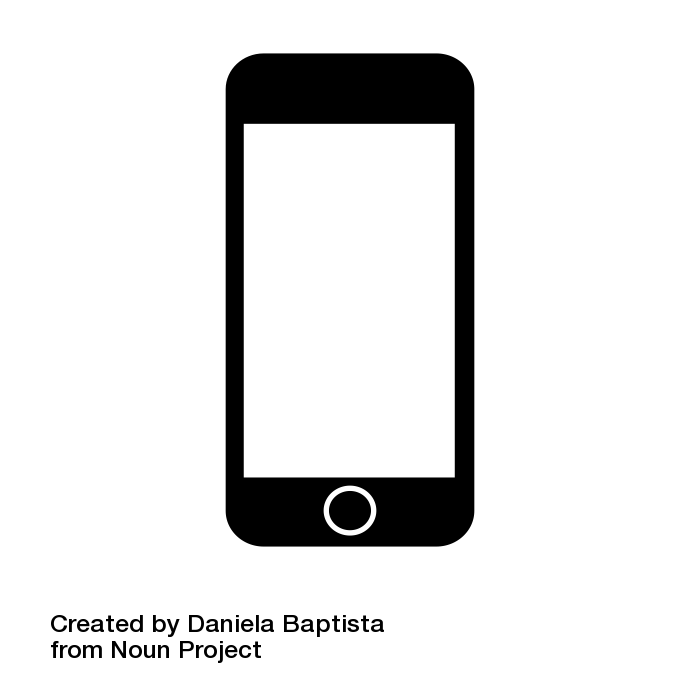 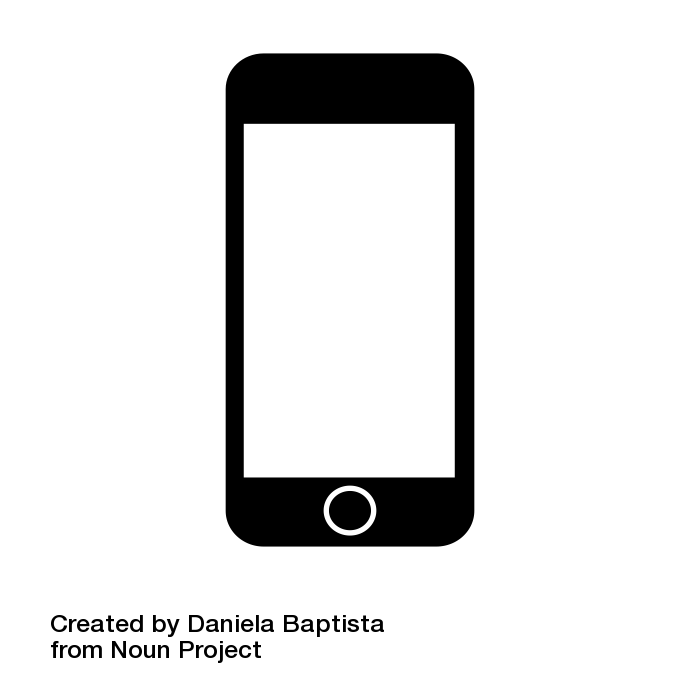 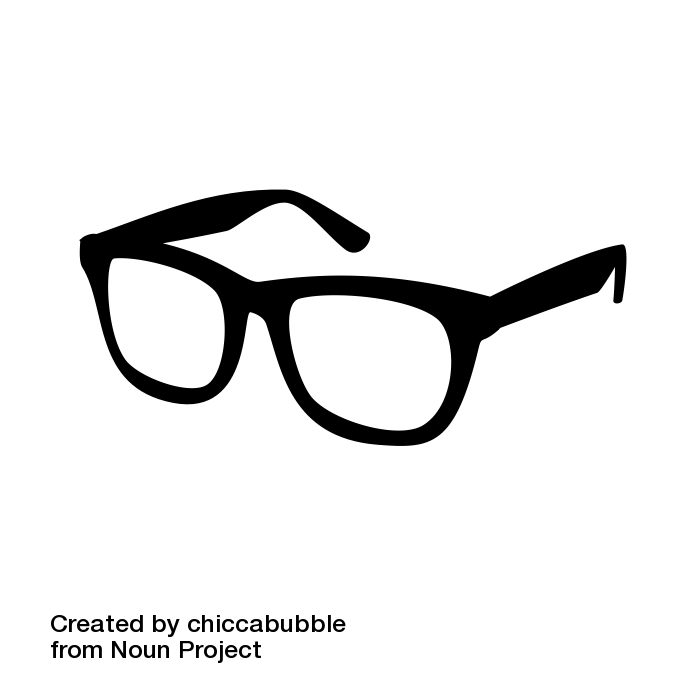 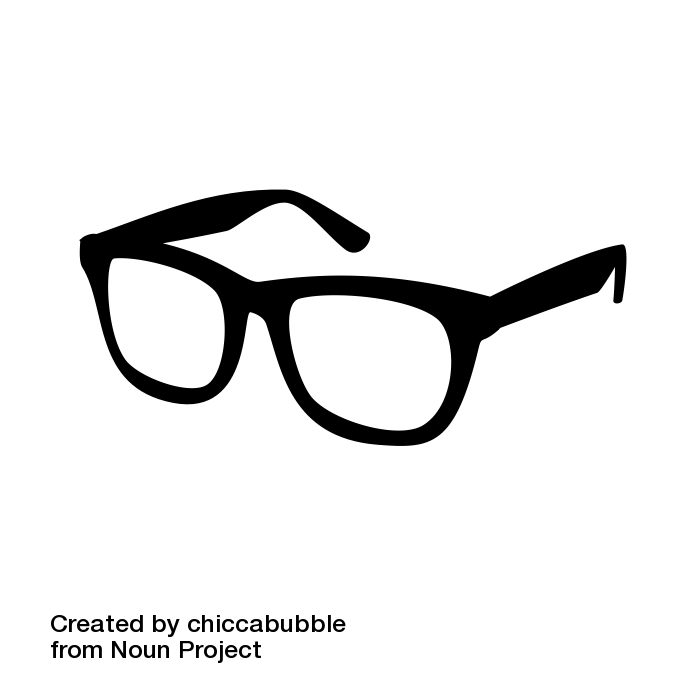 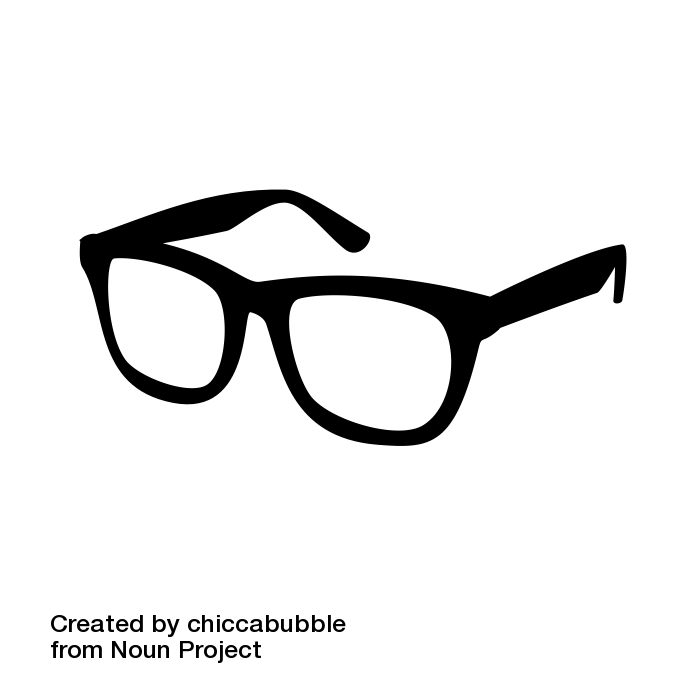 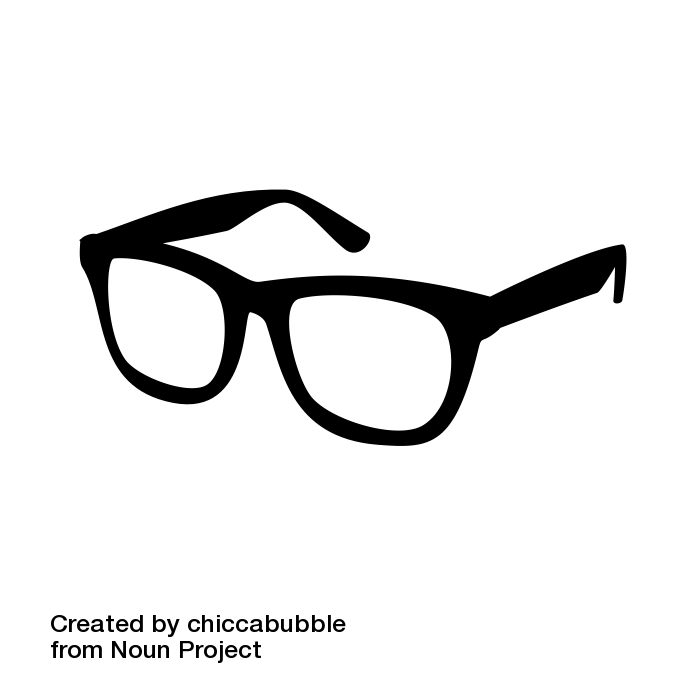 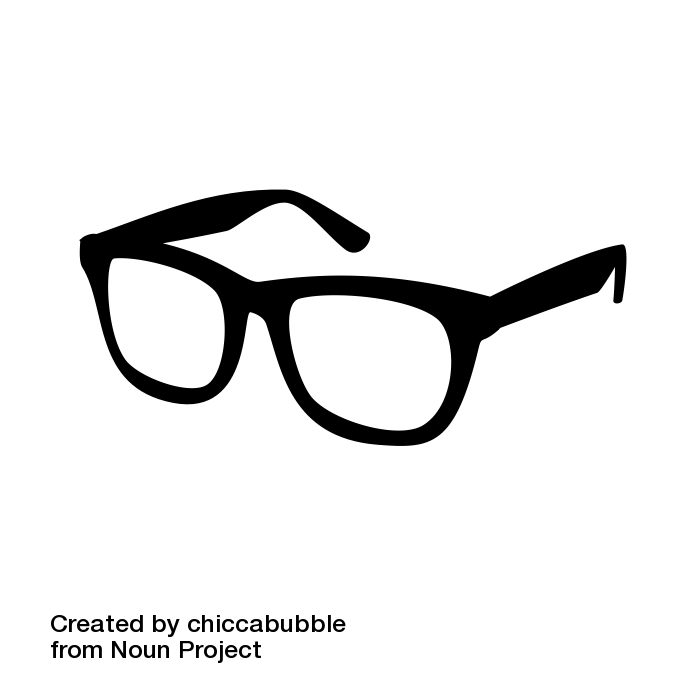 (N=201)
[Speaker Notes: We found that [click] for overall preferred device, social acceptability, and usefulness, most participants preferred [click] smartwatch or the [click] smartphone over the HMD.

You know these graphs show counts out of 201, not percentages.

[Click] For more visual concerns, however, the HMD fared better, with a [click] third of participants deeming it the most glanceable after the [click] smartwatch, and almost half [click] preferring it for captions. In contrast, the [click] smartwatch was not seen as useful for captions because, maybe, small size.]
Envisioning an ideal setup
92% of 201 wanted haptic and visual feedback
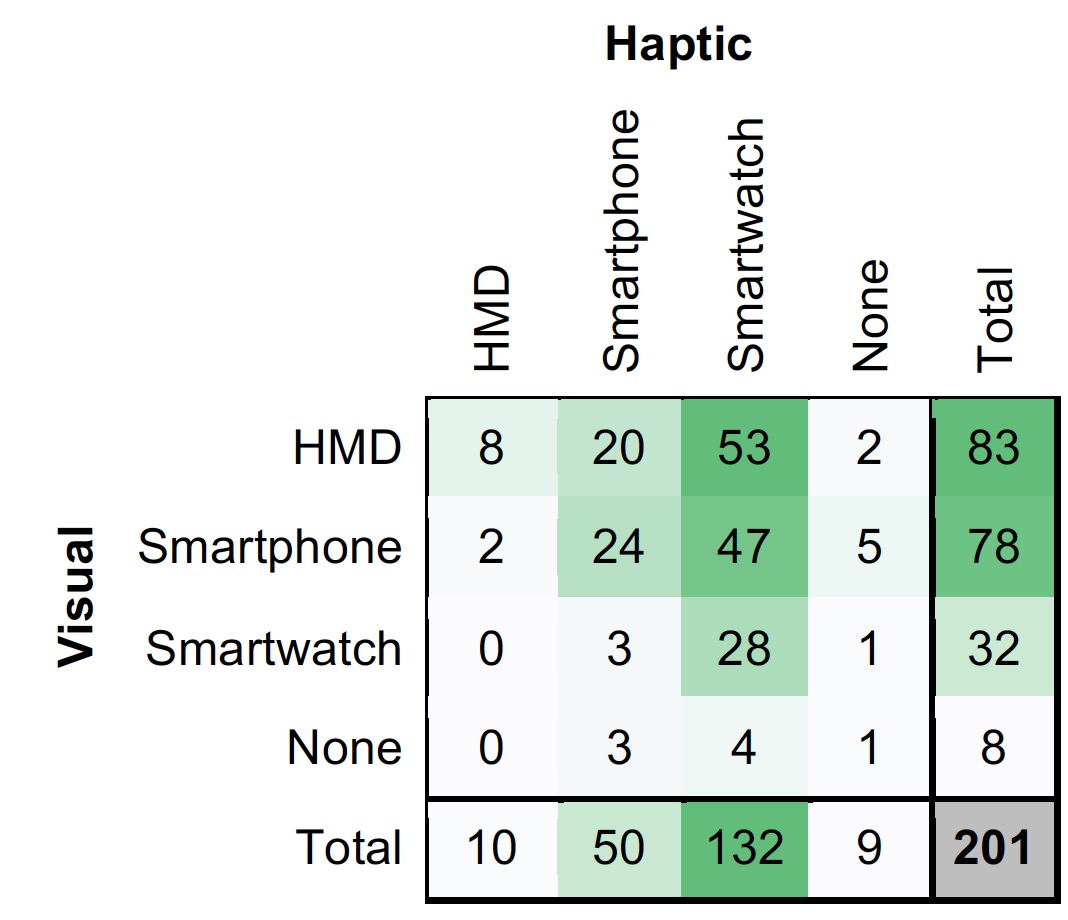 Most common ideal setup involved two devices
Haptic
Visual
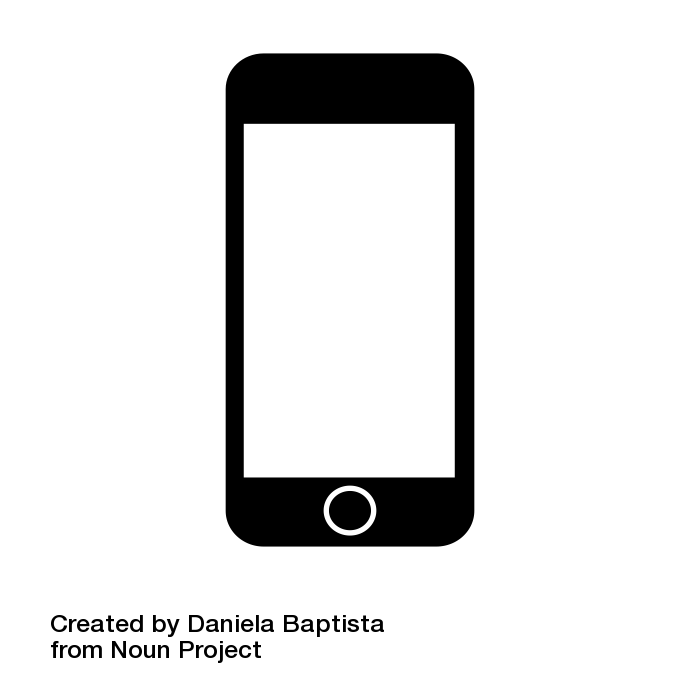 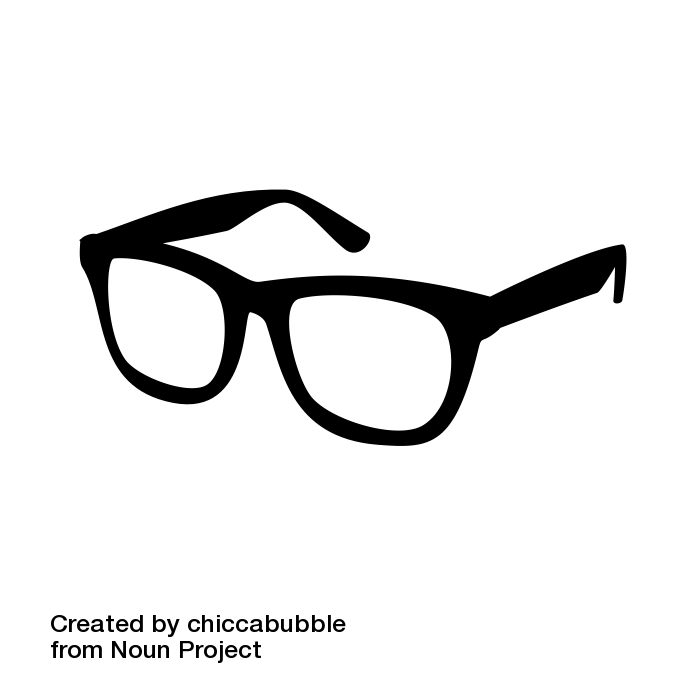 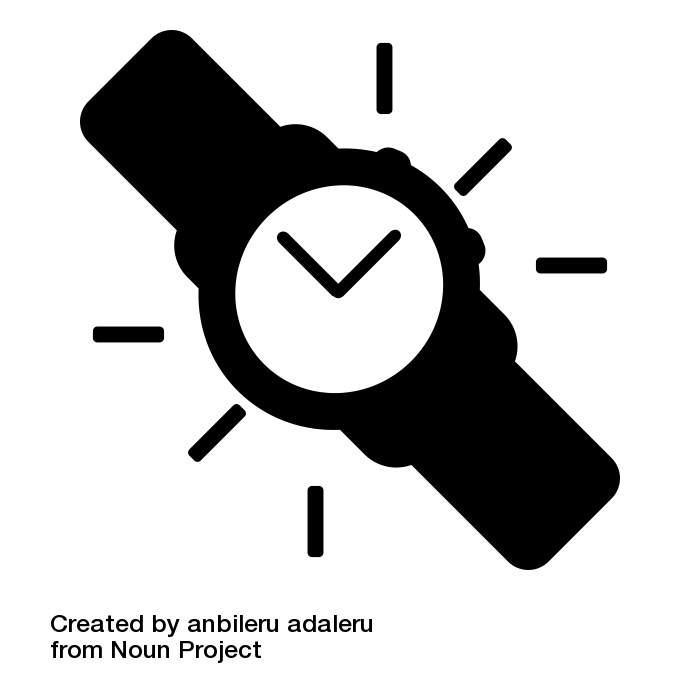 Smartwatch
(66% of 201)
HMD
(41% of 201)
Smartphone
(39% of 201)
[Speaker Notes: When asked to envision their ideal setup that could include visual and/or vibrational feedback on a smartphone, smartwatch, or HMD, [click] participants overwhelmingly wanted both visual and haptic feedback, at 92%.

Moreover, [click] the most common ideal setup involved two devices, where [click] the haptic feedback would be provided on a smartwatch and the visual feedback would be provided on a HMD or smartphone.]
Utility across social contexts
Family/
friends
Strangers
Alone
Work
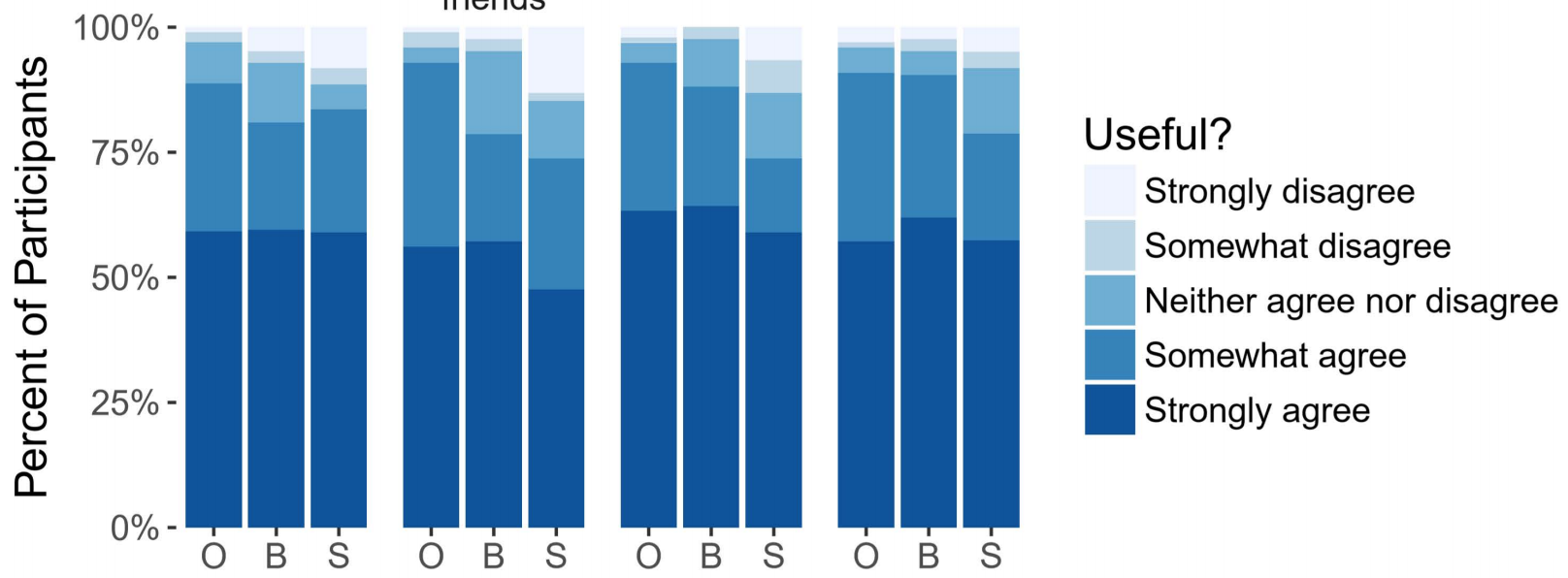 Oral
Oral
Oral
Oral
Sign
Sign
Sign
Sign
Both
Both
Both
Both
Most participants “strongly” agreed would be useful across all contexts
	…except possibly for people who prefer sign language with family/friends 
Significant main and interaction effects with 2-way ANOVA with ART
(N=201)
[Speaker Notes: On usefulness of a sound awareness device across different social contexts, most participants strongly agreed that sound awareness feedback would be useful across all contexts..

A 2-way ANOVA with ART shows both communication preference and context significantly influenced ratings.]
Utility across social contexts
Most participants “strongly” agreed would be useful across all contexts
[Speaker Notes: On usefulness of a sound awareness device across different social contexts, most participants “strongly” agreed that the device would be useful across all contexts. [click]

However, the social acceptability, [click] decreased with social distance: i.e., from alone to family/friends, to work to strangers. Even then, “[click]” most somewhat or strongly agreed that the device would be acceptable across all contexts. 

[click] Again, context significantly impacted social acceptability, and the social acceptability was lower with strangers.]
Socially acceptability across different contexts
Family/
friends
Work
Strangers
Alone
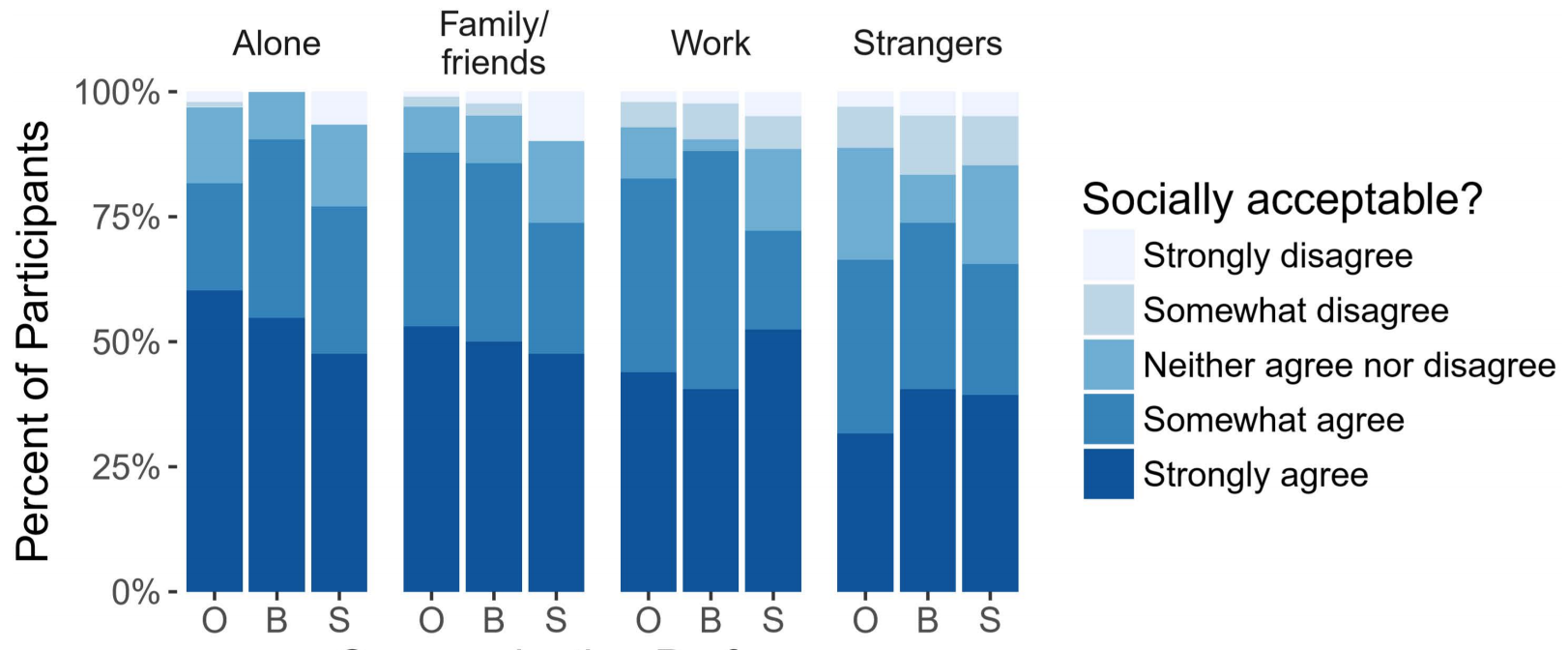 Oral
Oral
Oral
Oral
Sign
Sign
Sign
Sign
Both
Both
Both
Both
Most “somewhat” or “strongly” agreed would be acceptable across all contexts
Context significantly impacted social acceptability (main effect ANOVA with ART)
	…social acceptability lower with strangers
(N=201)
[Speaker Notes: On usefulness of a sound awareness device across different social contexts, most participants “strongly” agreed that the device would be useful across all contexts. [click]

However, the social acceptability, [click] decreased with social distance: i.e., from alone to family/friends, to work to strangers. Even then, “[click]” most somewhat or strongly agreed that the device would be acceptable across all contexts. 

[click] Again, context significantly impacted social acceptability, and the social acceptability was lower with strangers.]
Would social context impact willingness to use?
50% said YES
31% said NO
Others unsure
“Most definitely. I would feel the need to explain why I have the device when I’m around someone I don’t know” 
(P58, male, age 46, sign and oral communication)
“Might not need as much with friends and family. May need more in work meetings, and most in unfamiliar situations, such as running errands, traveling.” 
P164 (male, 45, oral communication)
“Being a member of Deaf Culture, I would’ve thought that it’d be considered rude if I am to place sounds above visual cues available to everyone. With Hearing people, I think they’d insist on sounds being available to me.”
(P95, female, age 29, prefers sign language)
[Speaker Notes: We also asked whether social context impact the willingness to use the device. [click] 50% said yes, 31% said no, others were unsure.

To complement this quantitative result, we also received some open-ended comments. Participants emphasized potential discomfort in using the device around strangers. [click] Such as this quote by P58. [pause]

However, some said that the device is more useful with unfamiliar conversation partners compared to friends and family. Such as this.. [click and pause]

Finally, some highlighted that this type of device would not be useful in a Deaf cultural context. [click]]
CONCLUSION
[Speaker Notes: In conclusion,]
Takeaways
High interest in sound awareness, modulated by communication preference
Support both visual and haptic feedback, possibly even on two devices: smartwatch + HMD or smartphone
Social context affects perceived usefulness and comfort with using a sound awareness device
[Speaker Notes: [Click before talking] We observed high interest in…

[Click] Future sound awareness devices should support both…

[Click] Social context affects perceived usefulness and comfort with using a mobile or wearable sound awareness device, [likely reflecting a variety of factors such as changing social perceptions of wearable technology, and the stigma that can be associated with assistive technologies.]]
Deaf and Hard-of-hearing Individuals’ Preferences for Wearable and Mobile Sound Awareness Technologies
Leah Findlater, Bonnie Chinh, Dhruv Jain (DJ), Jon Froehlich, Raja Kushalnagar, Angela Lin.
Sponsors
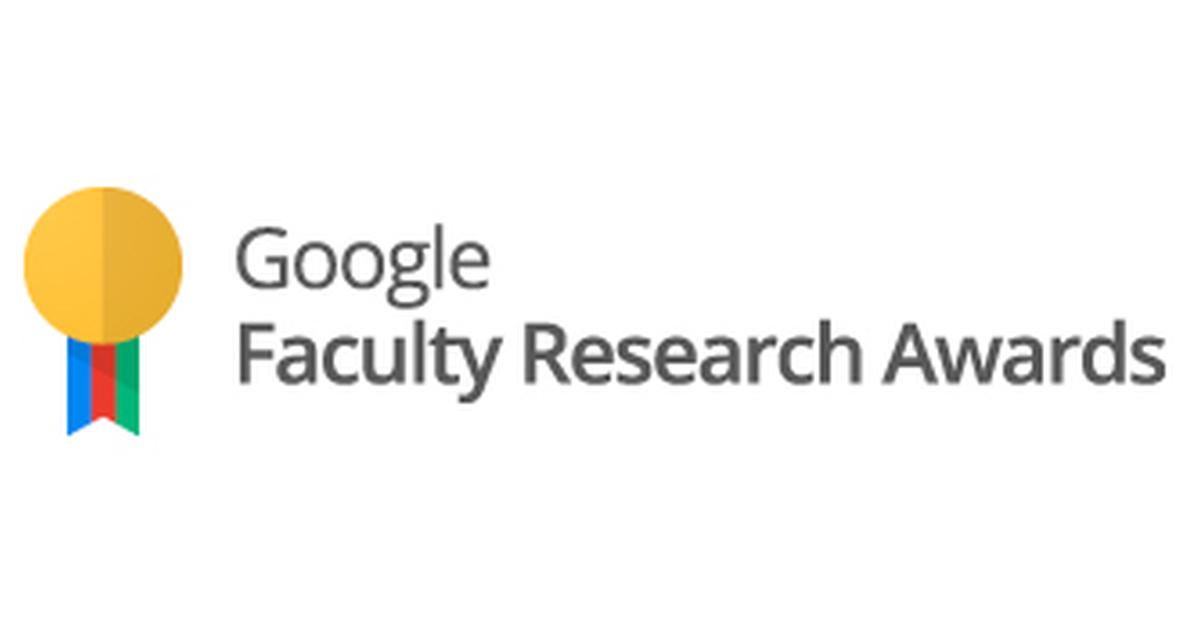 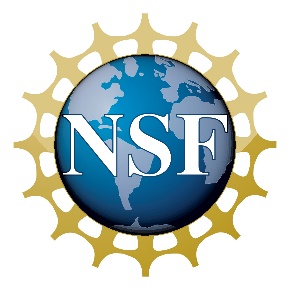